PATENTSCOPE for experts
Cyber world
November
2017
Sandrine Ammann
Marketing & Communications Officer
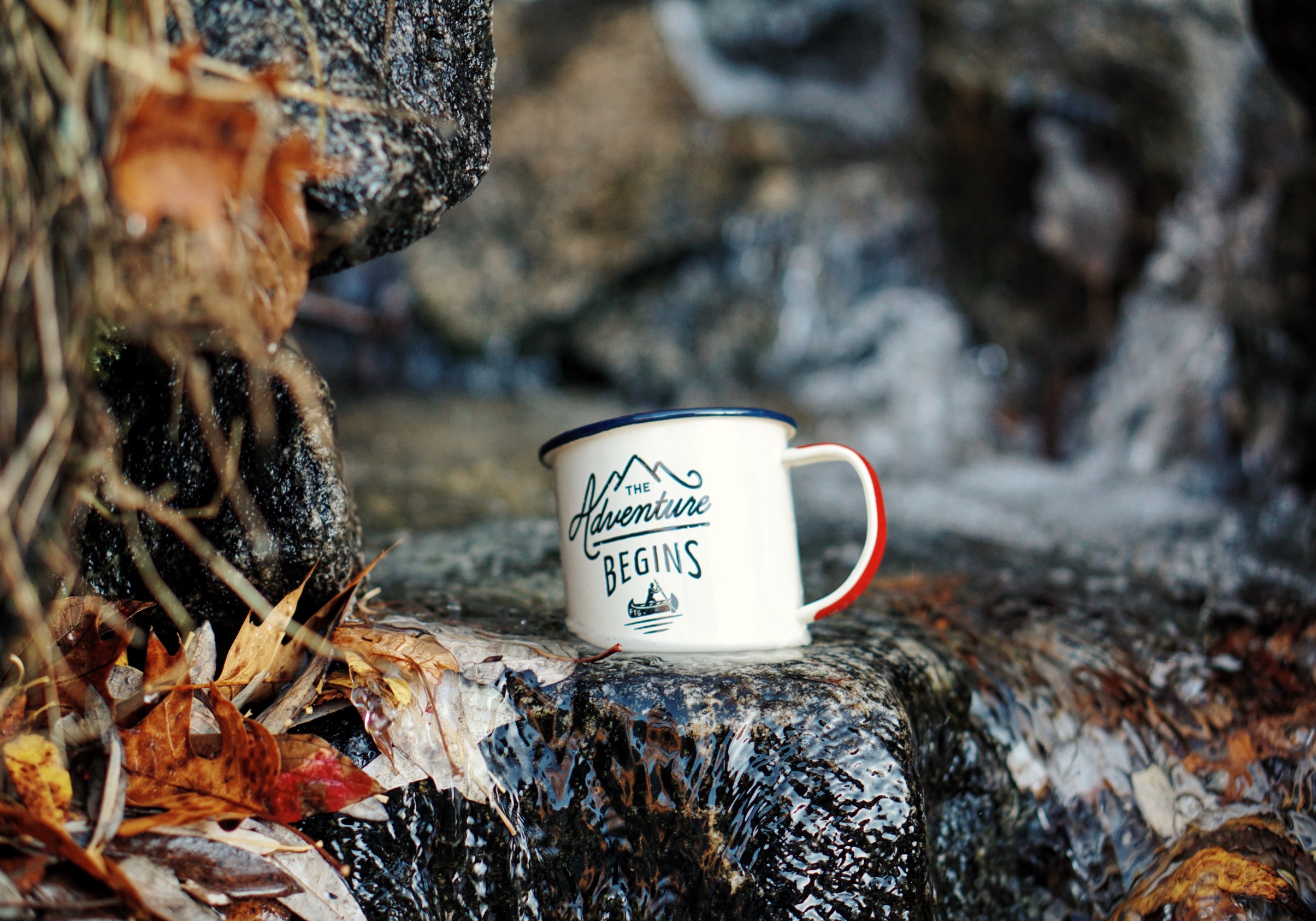 To the PATENTSCOPE search system webinar
Complex queries
Patenting activity
Biomarkers for cancer
Japanese applications and grants
Published after 2010

Without knowing a word of Japanese
Search strategy
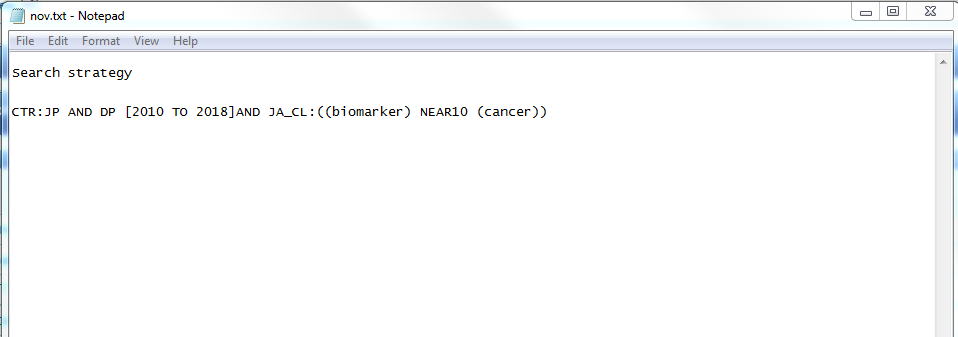 Search Query
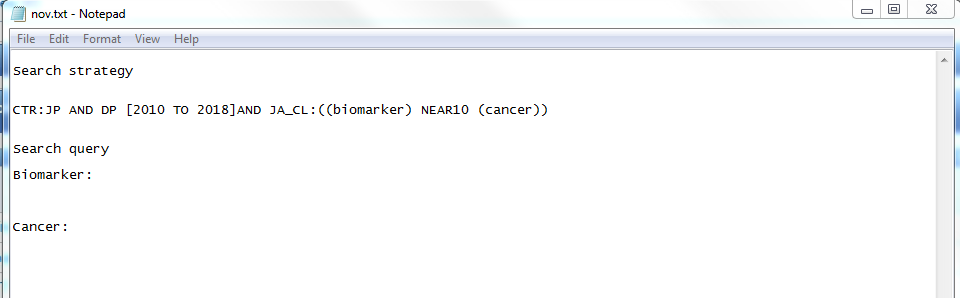 CLIR
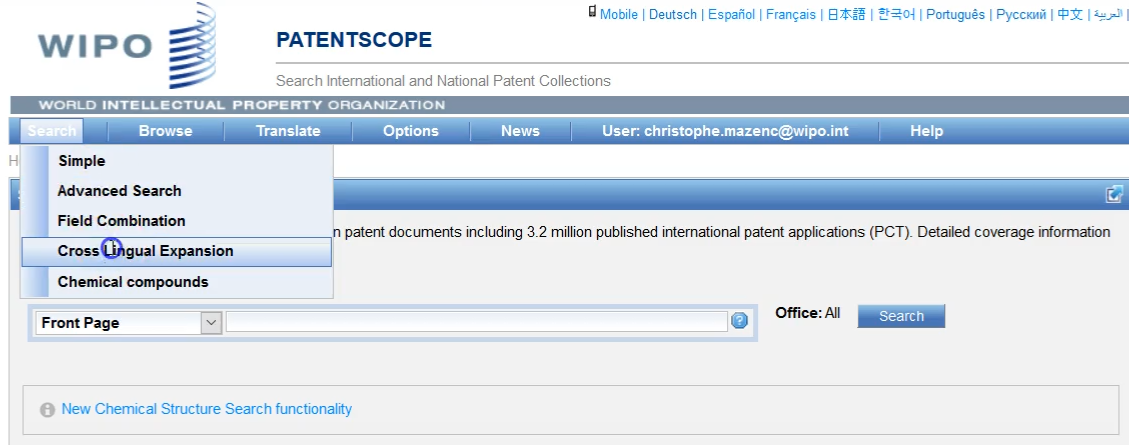 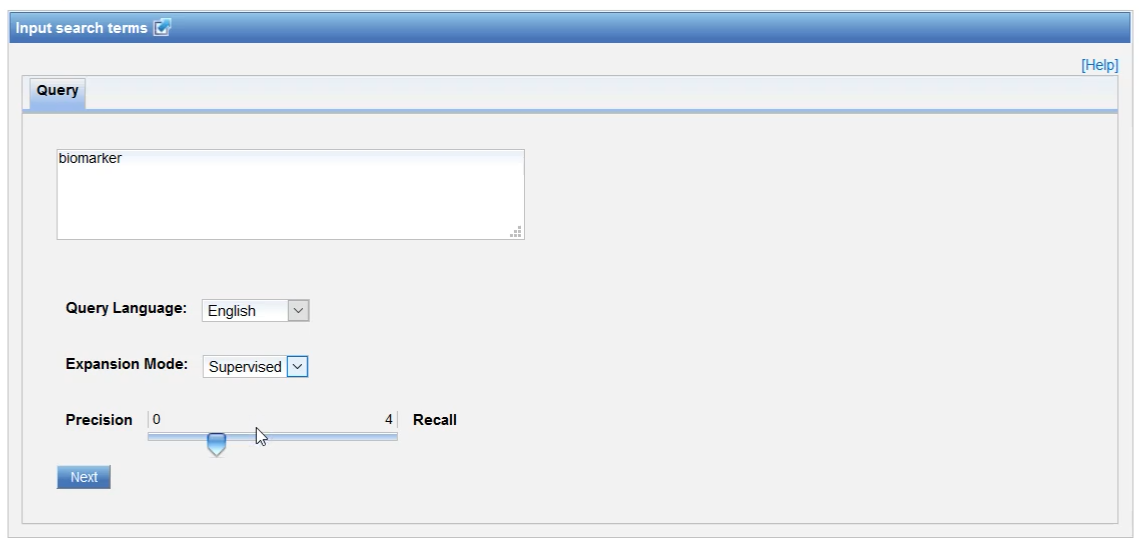 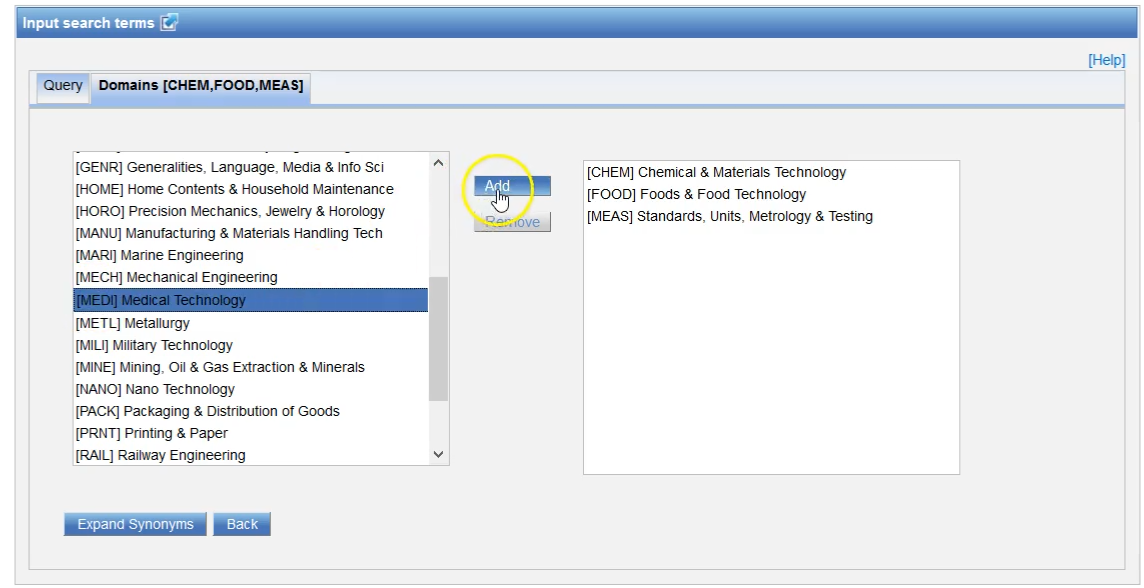 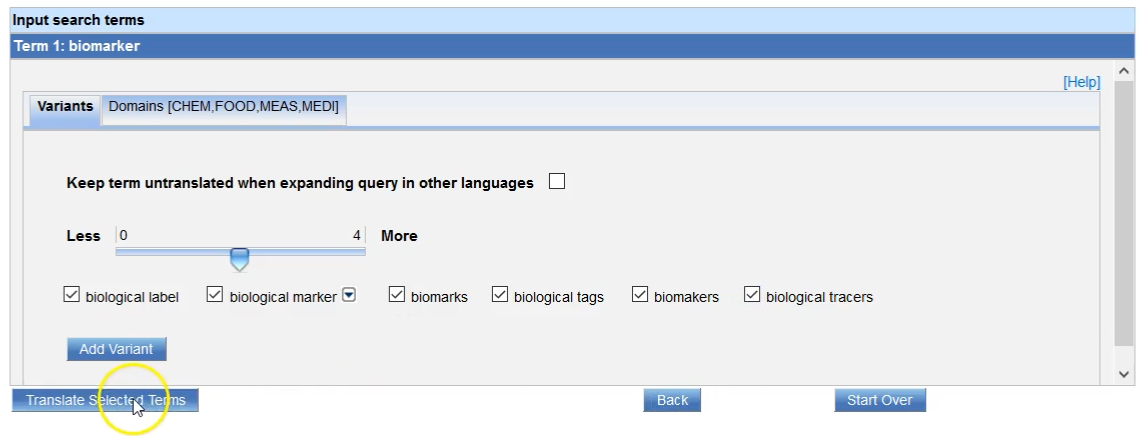 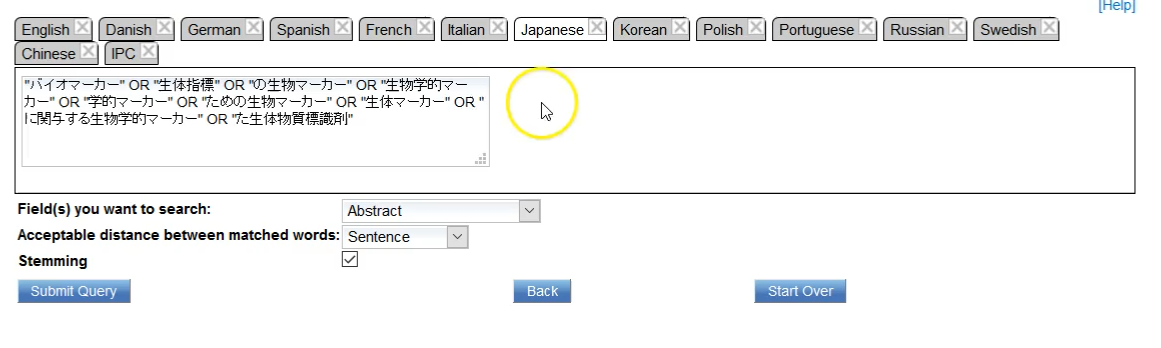 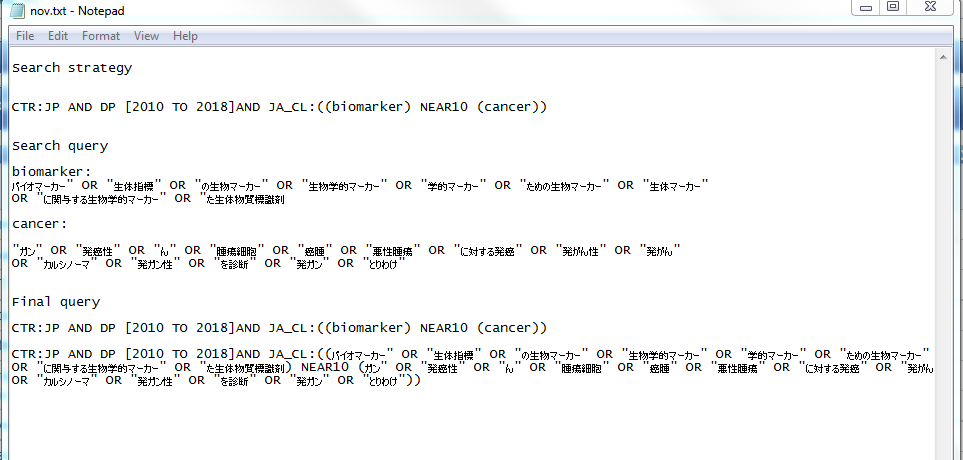 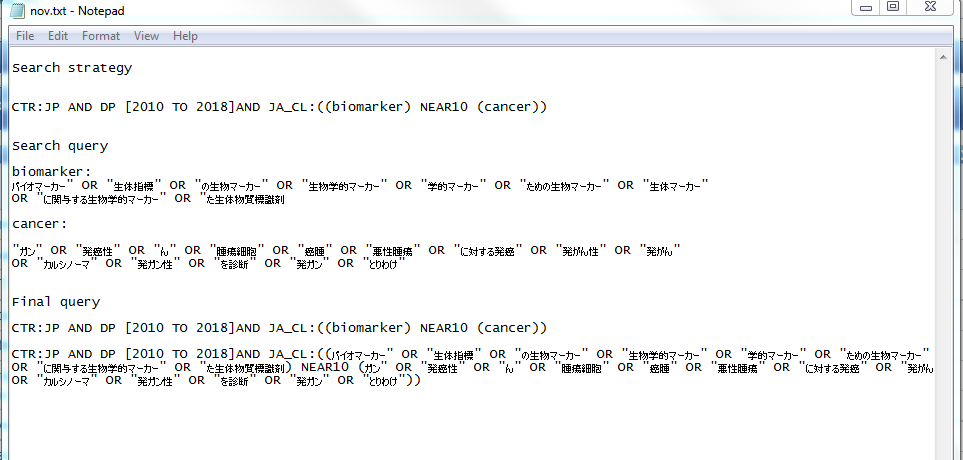 Advanced search
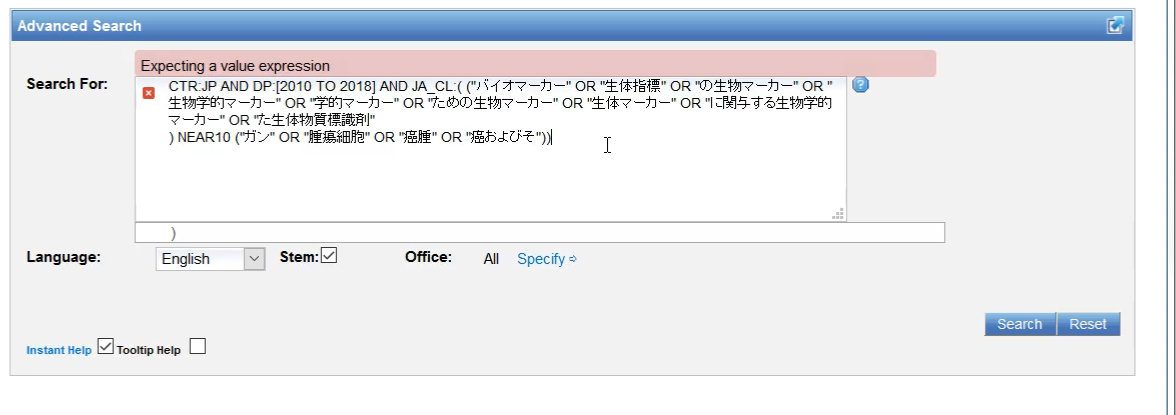 Result
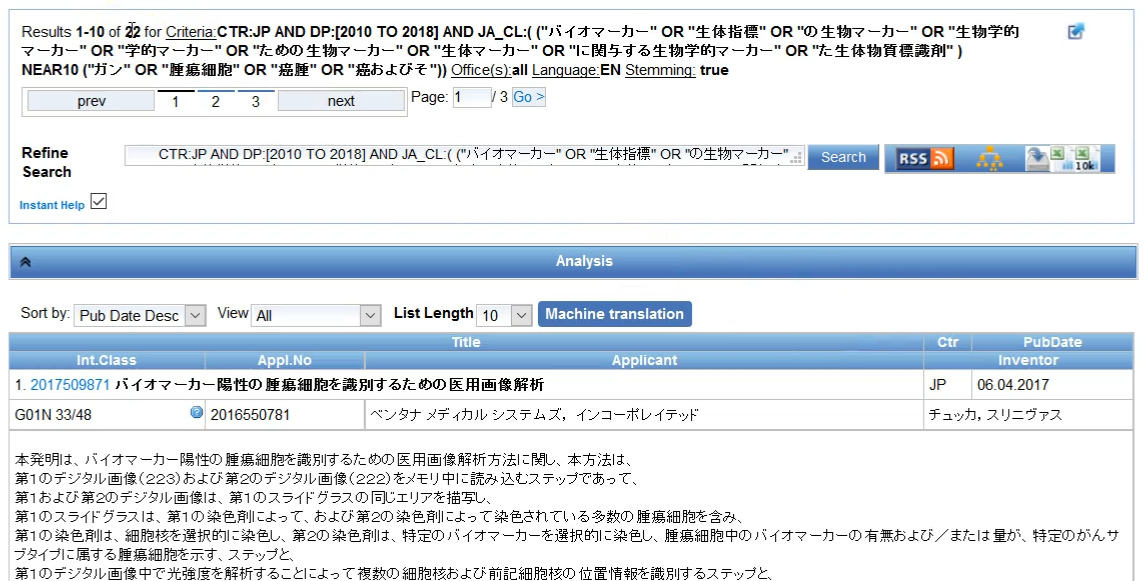 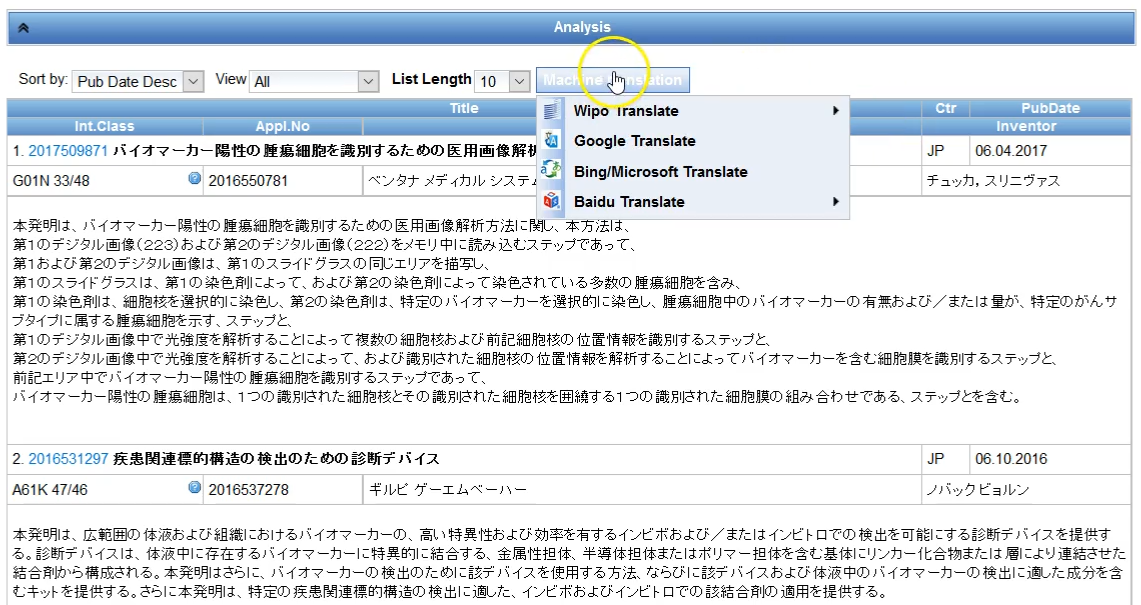 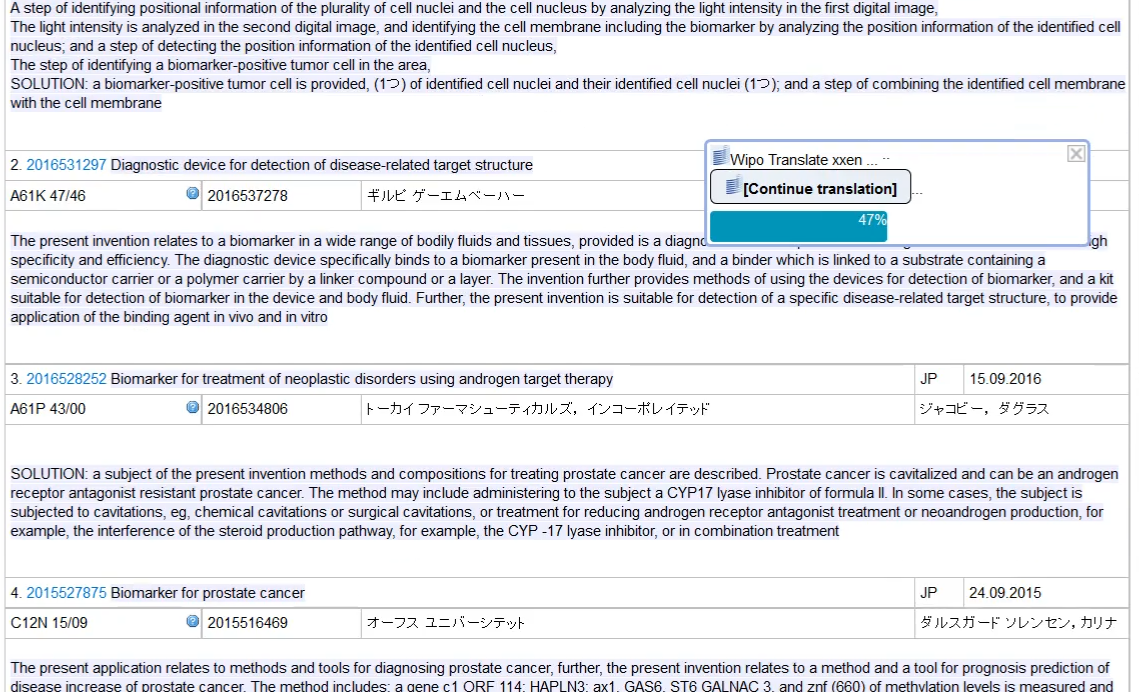 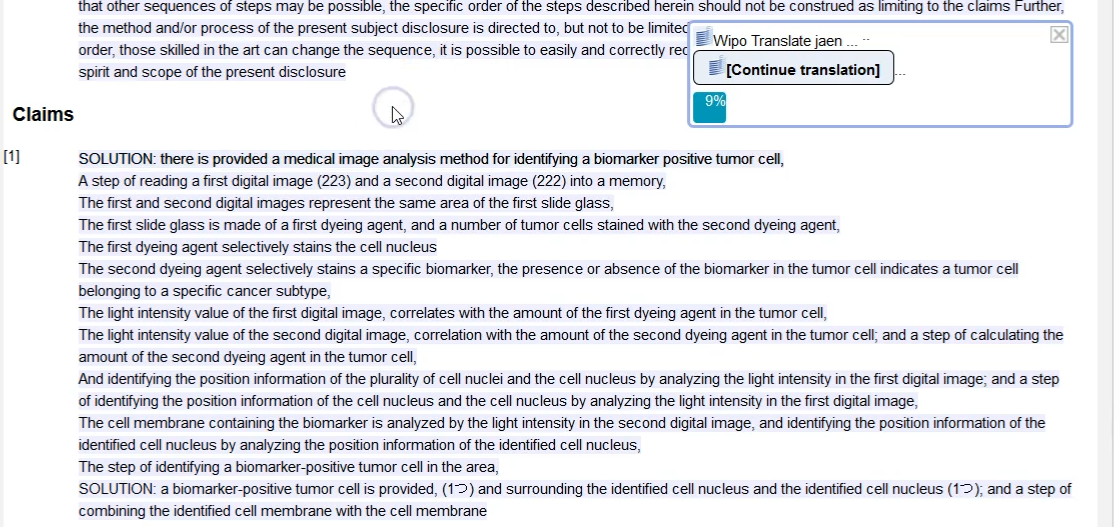 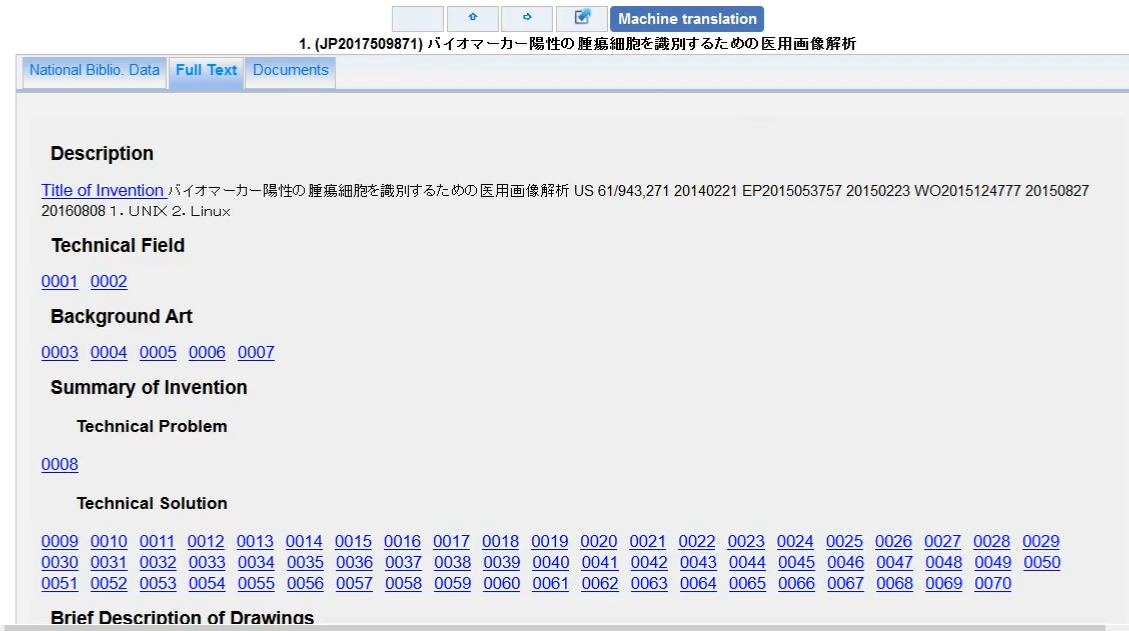 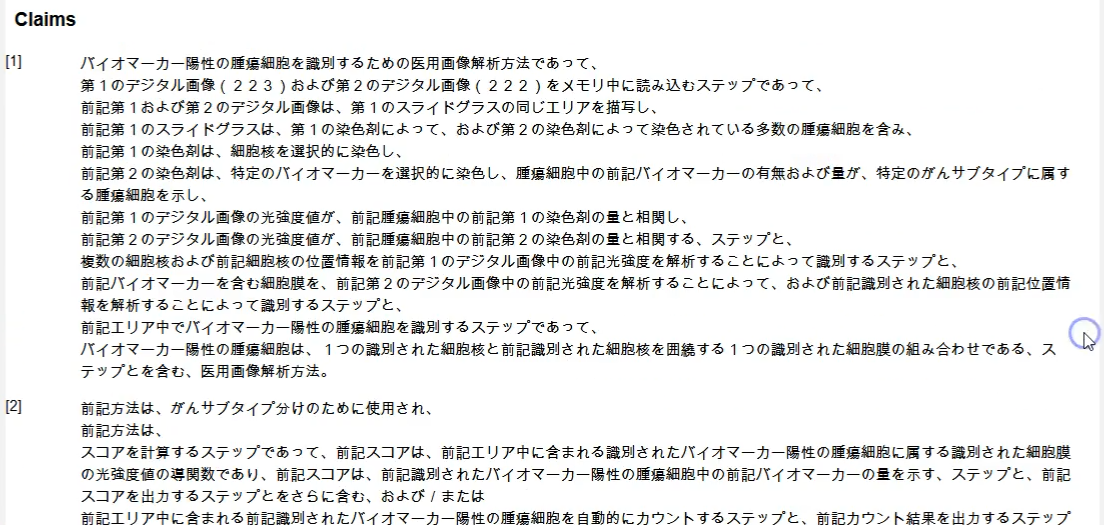 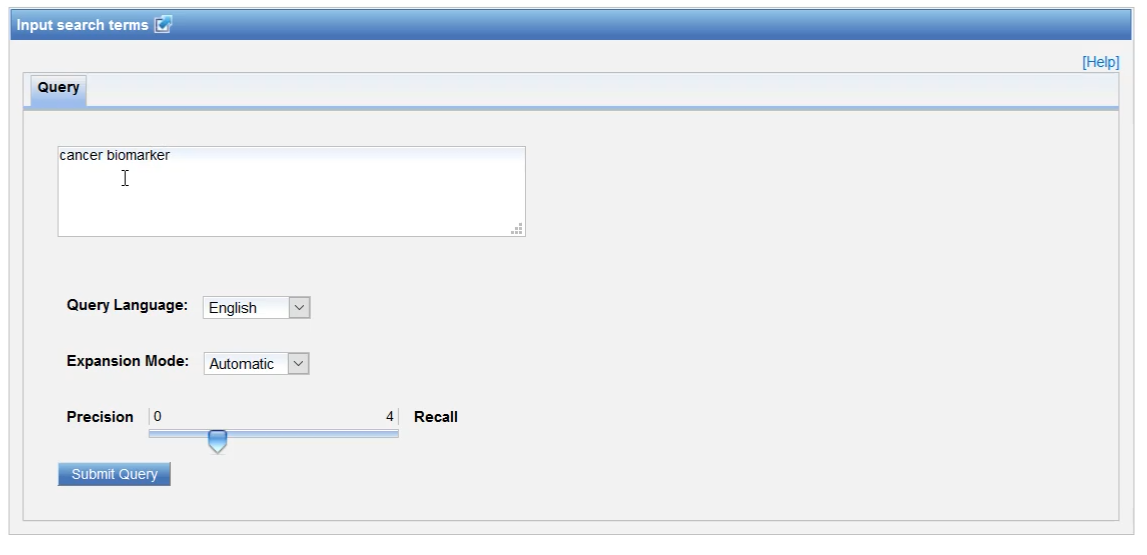 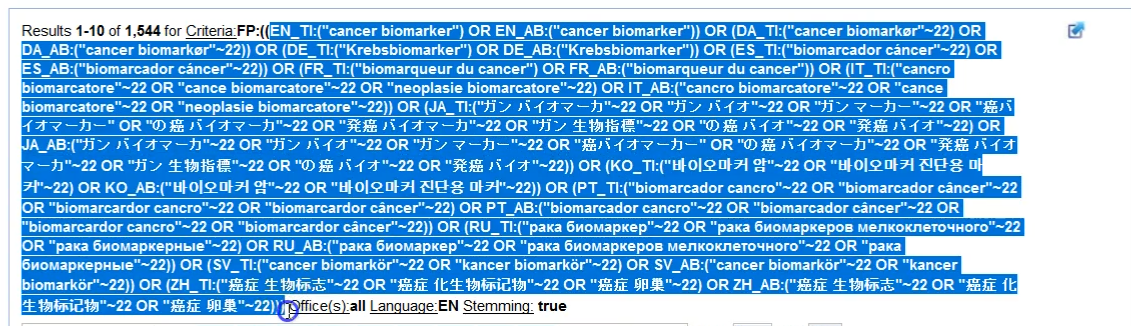 With chemical compounds
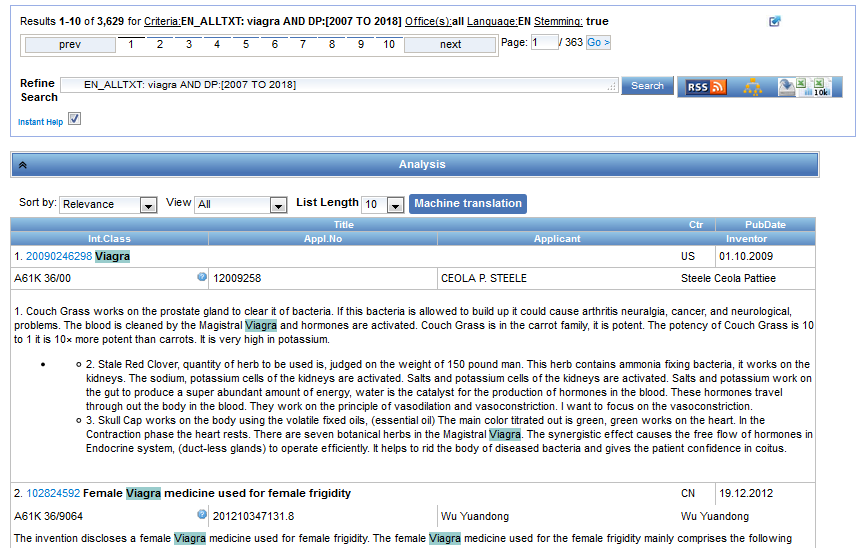 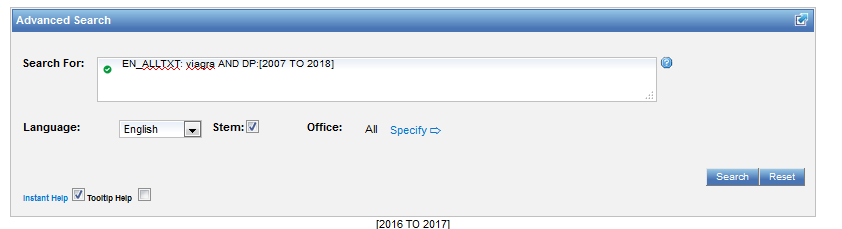 Chemical compound search
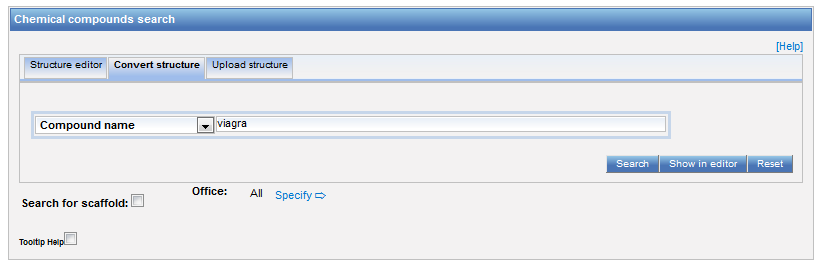 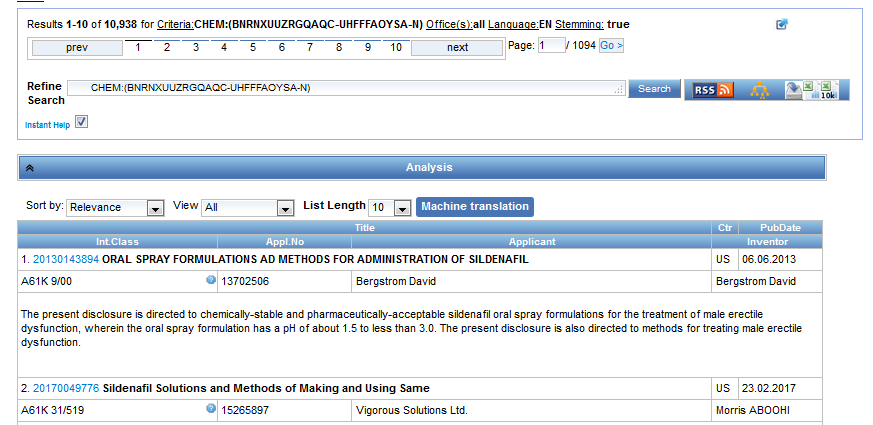 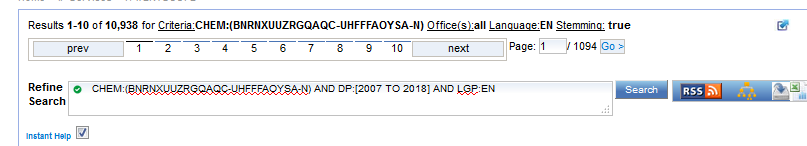 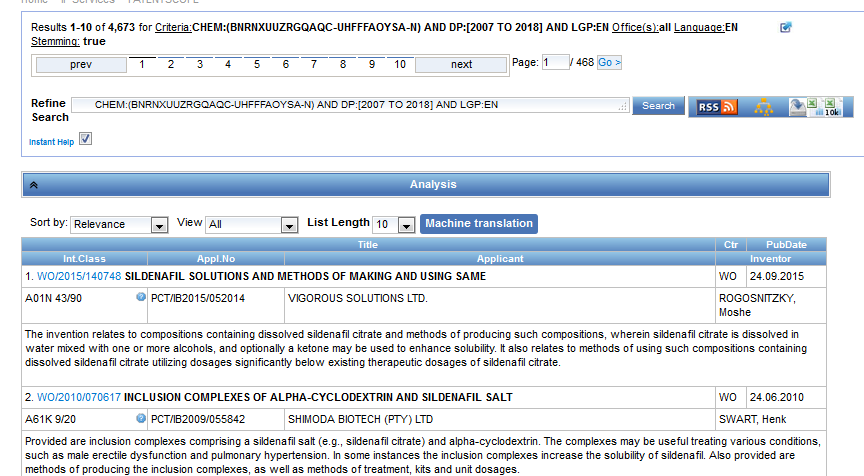 Interface: Advanced search
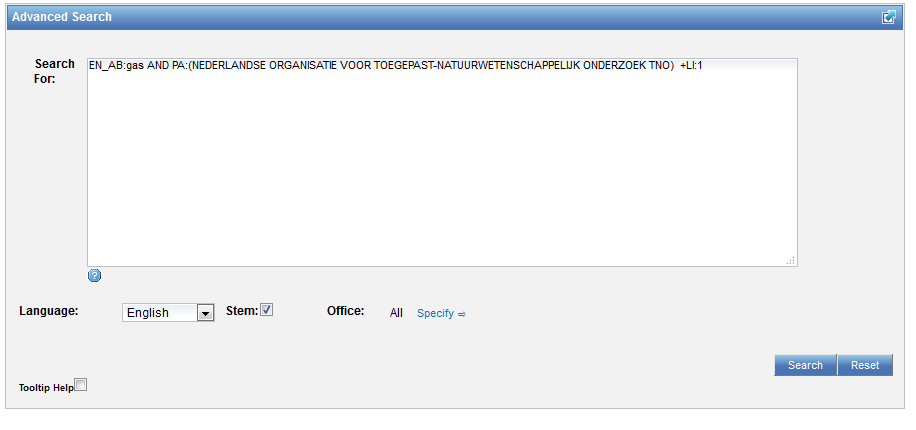 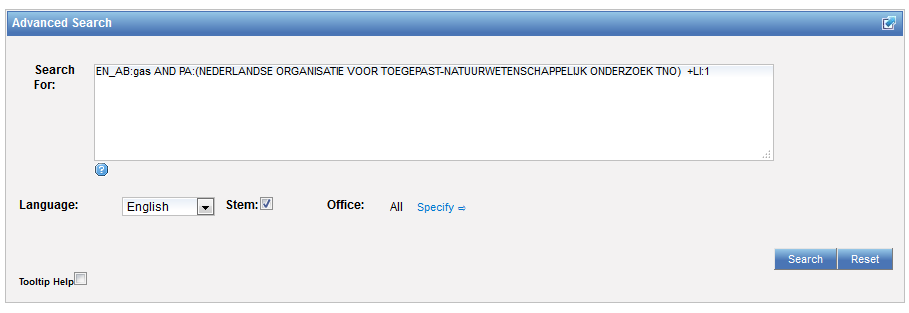 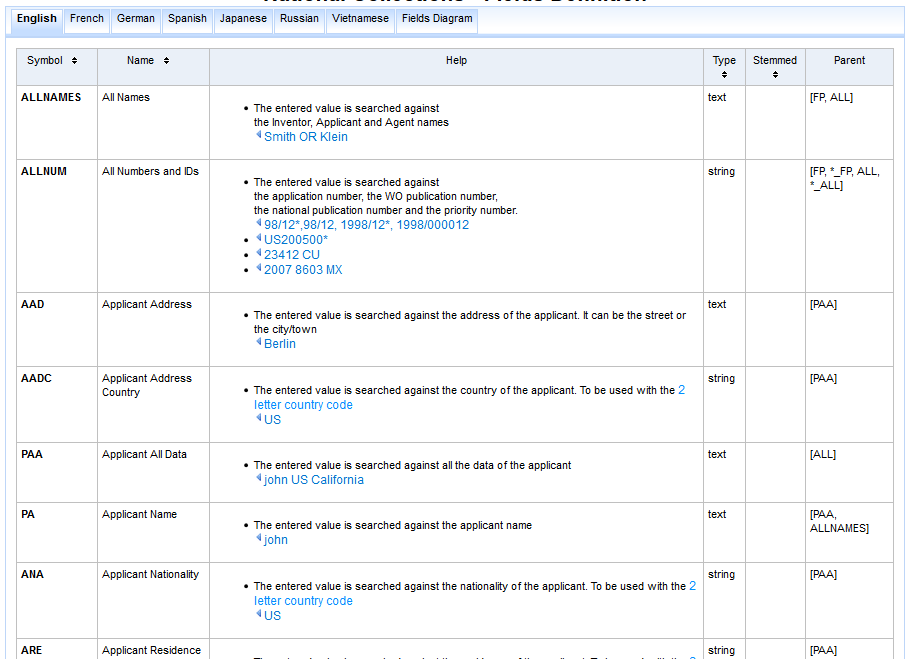 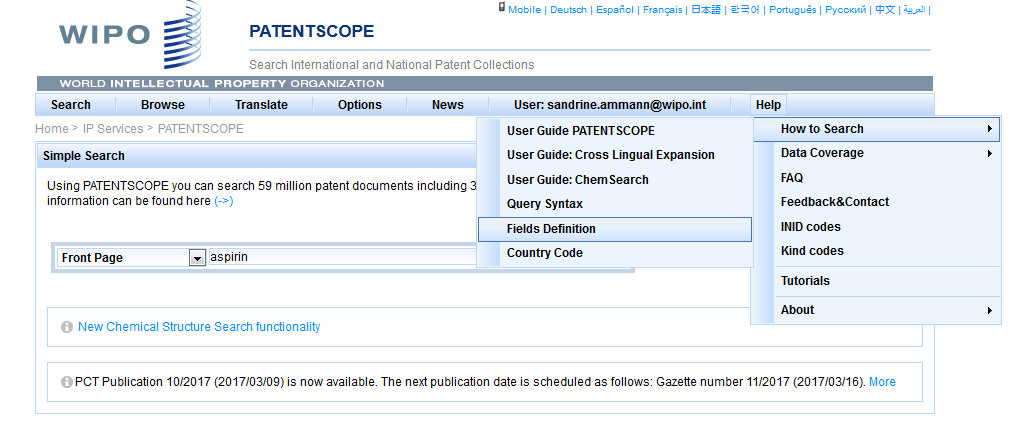 Examples
FP = front page
ALL = all fields
ALL_NAMES = all names
IC = IPC
DP = publication date
CTR = country
NPCC= national phase entry
AN = origin of PCT
Date search
Simple:
DP:01.02.2000
DP:20000201
DP:02.2000
DP:200002
DP:2000
Example: IPC
IC = International Classification
IC :A
IC :A47
IC :A47L
IC :A47L1
IC:A47L11
IC:A47L11/03
D06F 1/06 will include by default 
    D06F 1/08 
	   1/10 
	   1/16

To exclude subgroup: IC_EX


ICI = International Classification Inventive
ICN = International Classification Non-inventive
ICI_EX    ICN_EX  = no subgroup
Example: grant
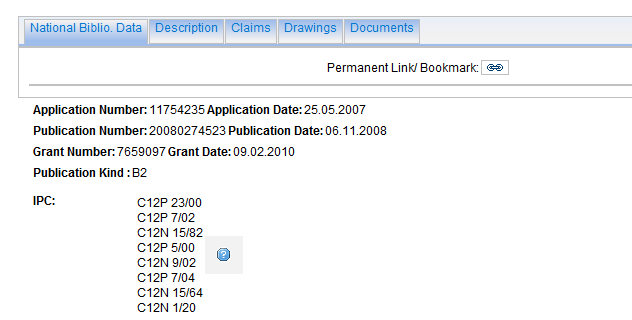 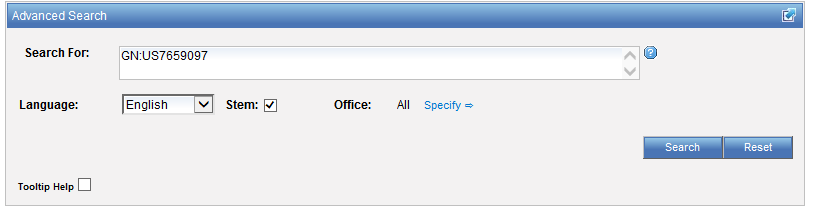 Example: grant
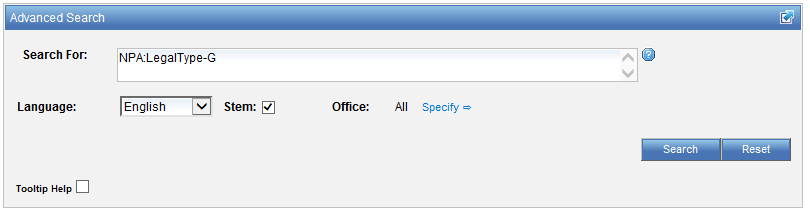 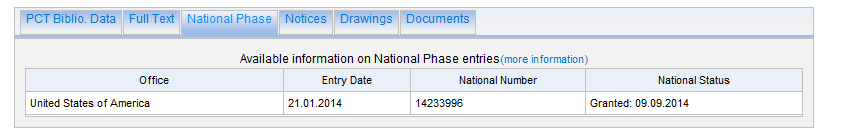 Example: licensing + 3rd party observation
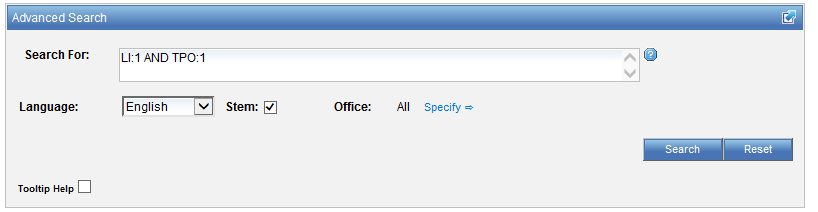 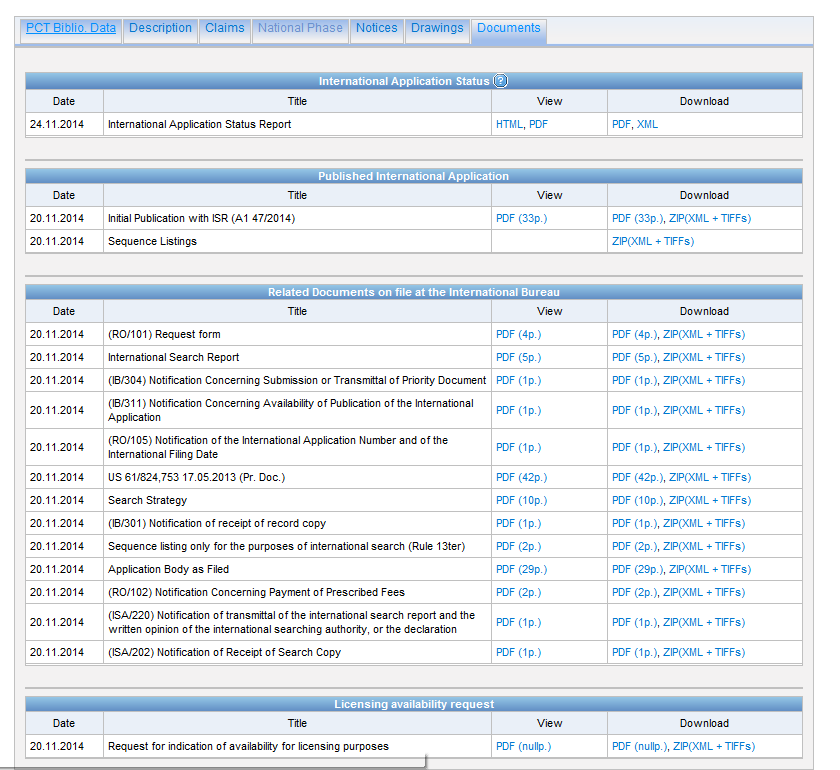 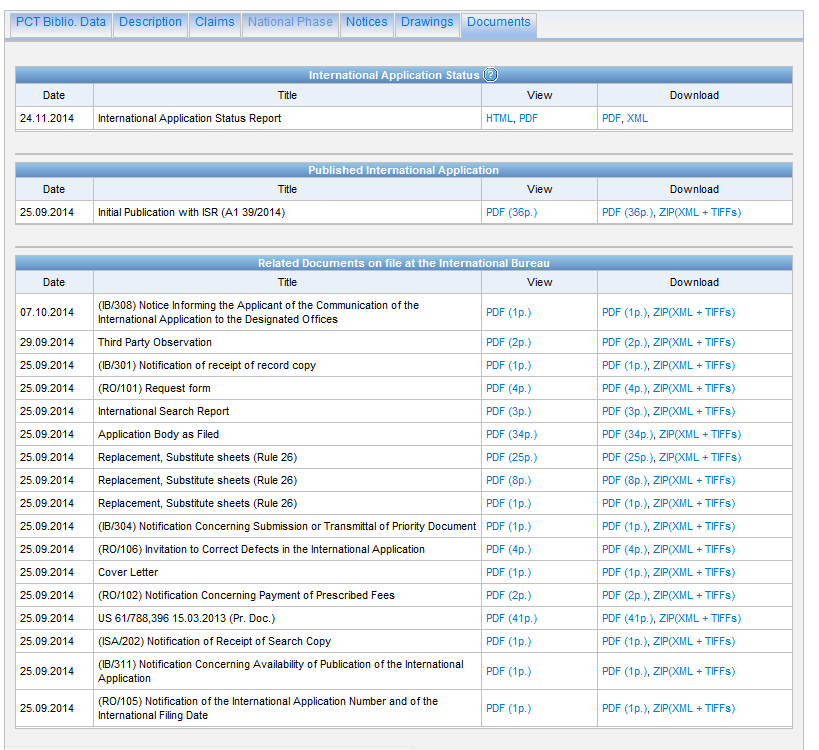 Example: last pub + applicant
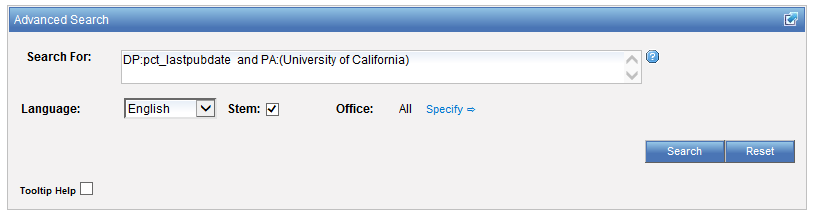 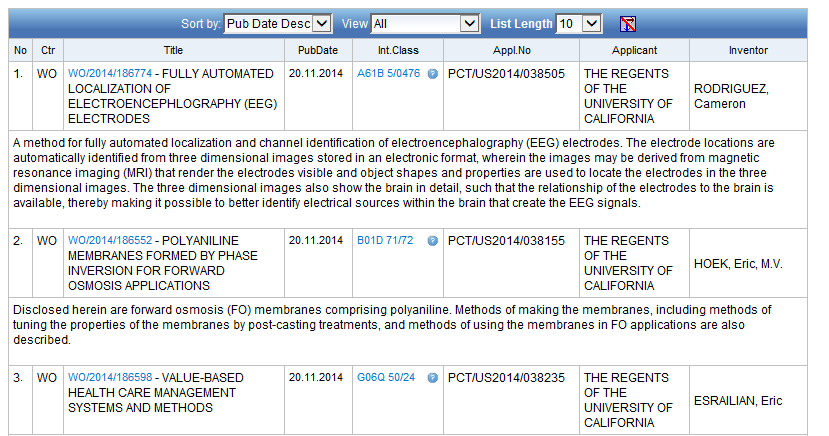 Fields rules
Basic fields: elements of a patent document
Derived fields

2 letter code = individual field
EN_TI  	FR_AB 	 ES_DE_S
Convention: language specified by 2 letters
		          if not specified all languages 
S = stemmed

: to separate term without any space
Intuitive queries
PCTHavingThirdPartyObservations
PCTPublishedLastWeek
PCTHavingApplicantFromUS 
DP:Last1Year
DP:[Today-1Week TO Today]
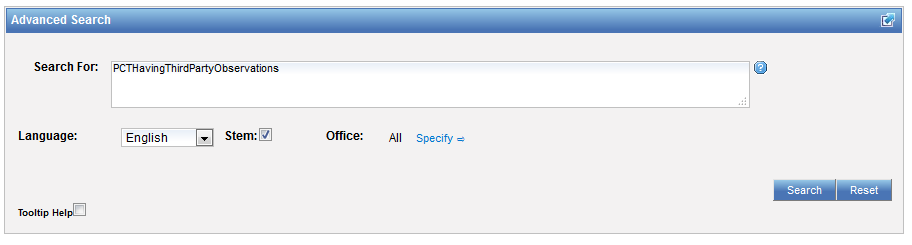 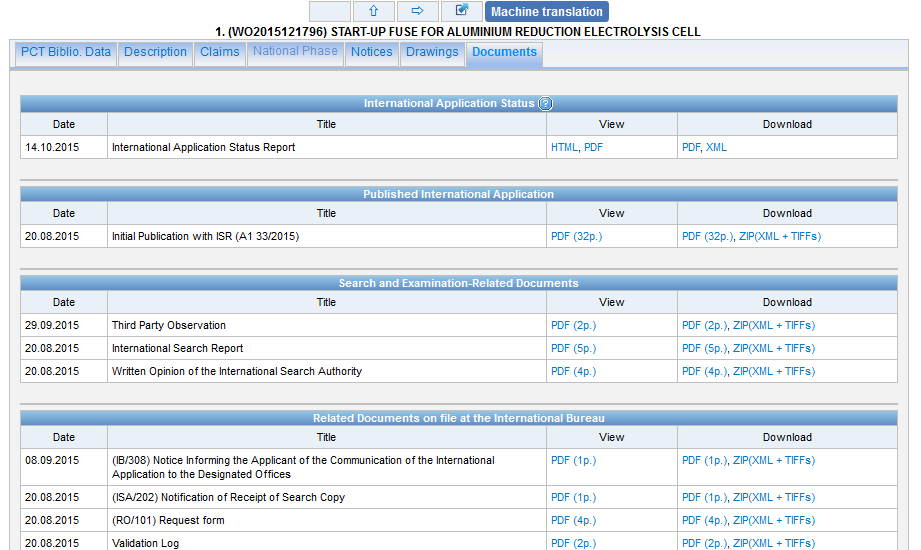 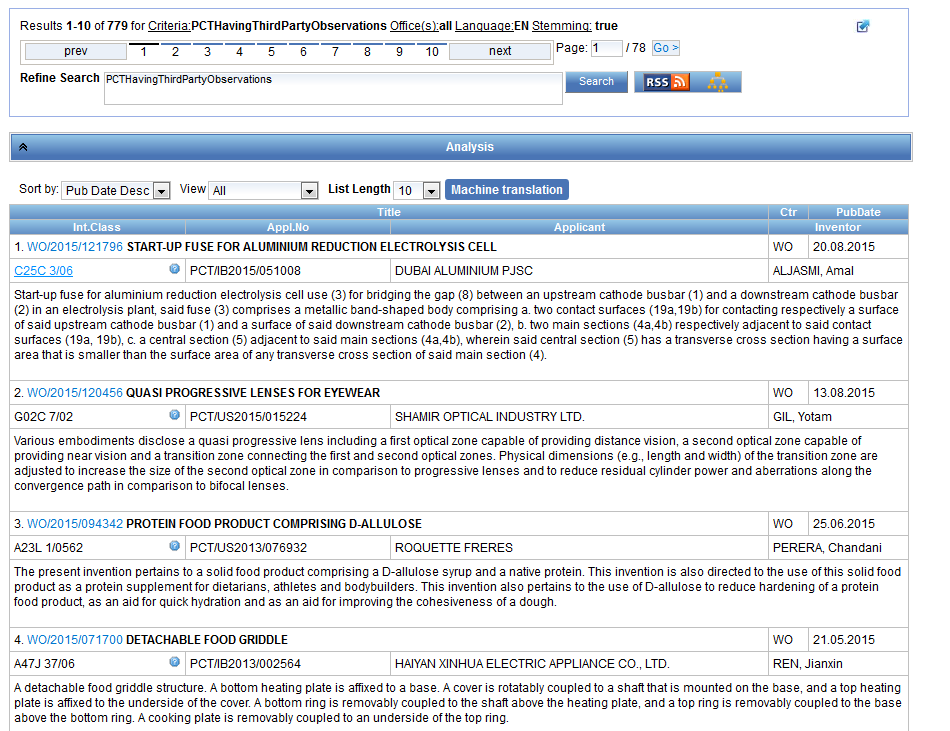 Fields: golden rules
EN_ALL = default field       field indicator not required

Field name followed by : ":" or "/" 

The field is only valid for the term that it directly precedes, so the query:
    	
	EN_TI:("wind turbine" AND electric) solar

	 "wind turbine" AND electric in the title field 	  	 "solar" in the default field (EN_ALL ).
Grouping- nesting
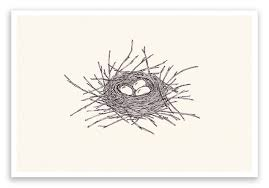 Grouping/nesting
Solar OR (wind AND turbine)
(solar OR wind) AND turbine

EN_TI: electric car
 electric will be searched in English title but car in all fields

EN_TI: (electric car)
Both electric and car will be searched in the English title
Range search
Range:
DP:[01.01.2000 TO 01.01.2001] 


Can also be used to search non-date fields
IN: {Smith to Terence}
Boolean operators
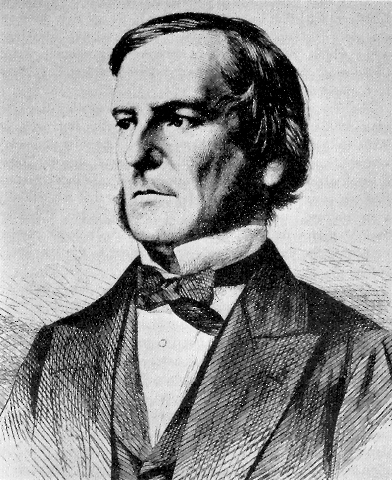 AND 
OR
NOT
ANDNOT
ANDNOT - NOT
Use ANDNOT when searching A excluding B
Ex: bicycle ANDNOT boat

Use NOT when searching all documents except A
 Ex:NOT(car AND bicycle AND boat)
Proximity operator NEAR
Finds words that are next to each other 

NEAR3         3 = the max nb of word gaps between 2 search terms
Proximity search: BEFORE
the order of terms is significant.
trunk BEFORE cutting
An example
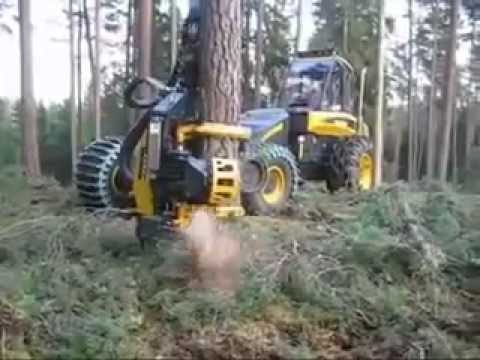 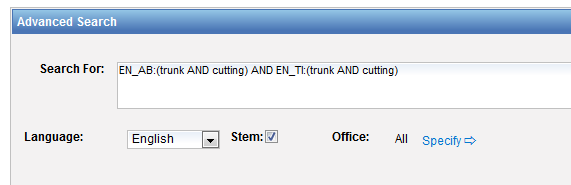 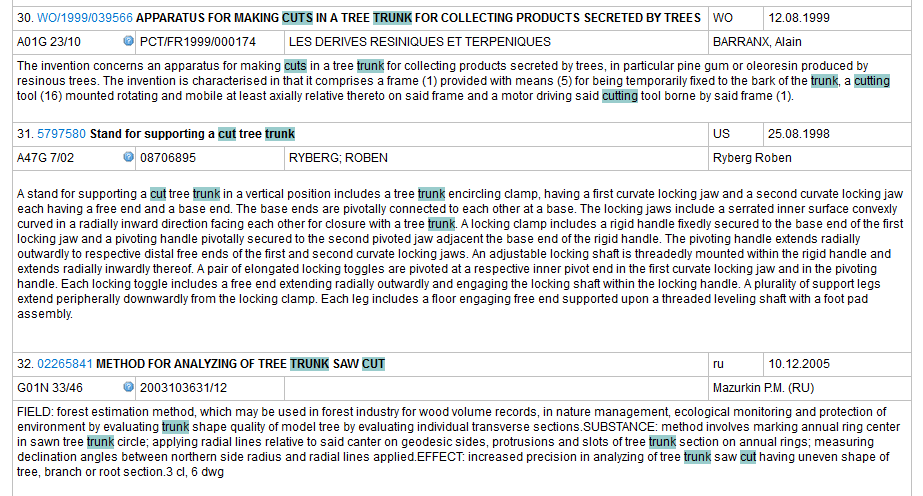 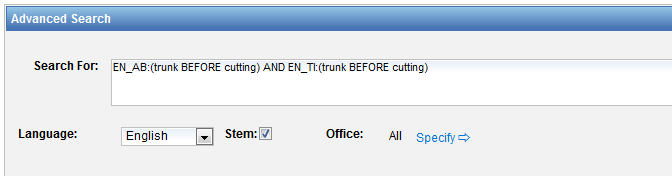 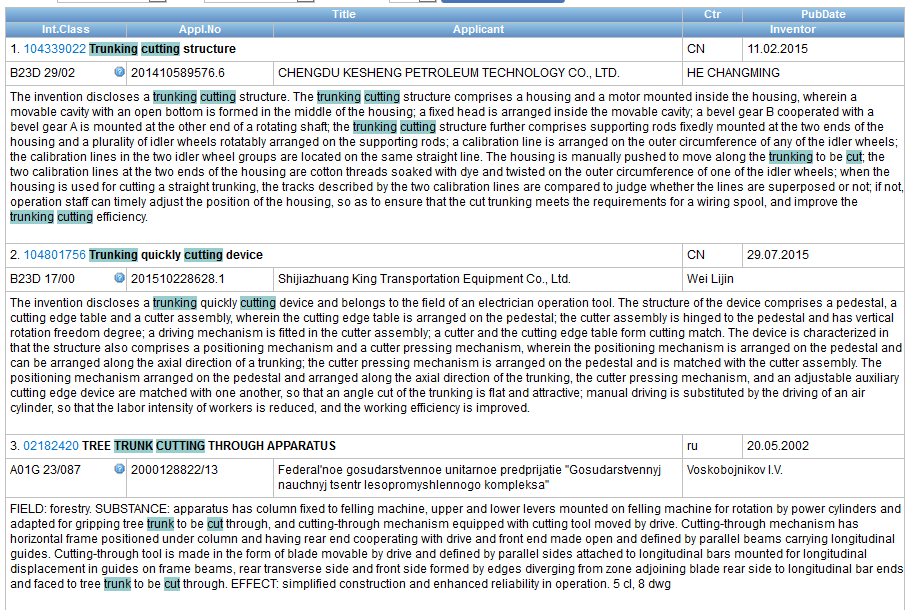 Keywords
Stemming
Wildcard
Truncation
Fuzzy
Stemming
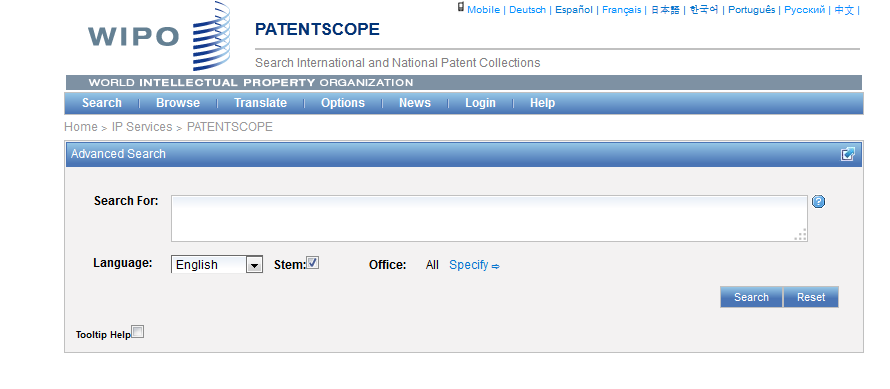 Stemming
Stem = stemming
Process that removes common endings from words.
	critical	critically	criticism	each word is reduced to ‘critic’
    	criticisms     	critics
Stemming
no dictionary includes the necessary technical terms to express patent concepts 


Porter Stemming Algorithm finds words that contain common roots

Save time and effort
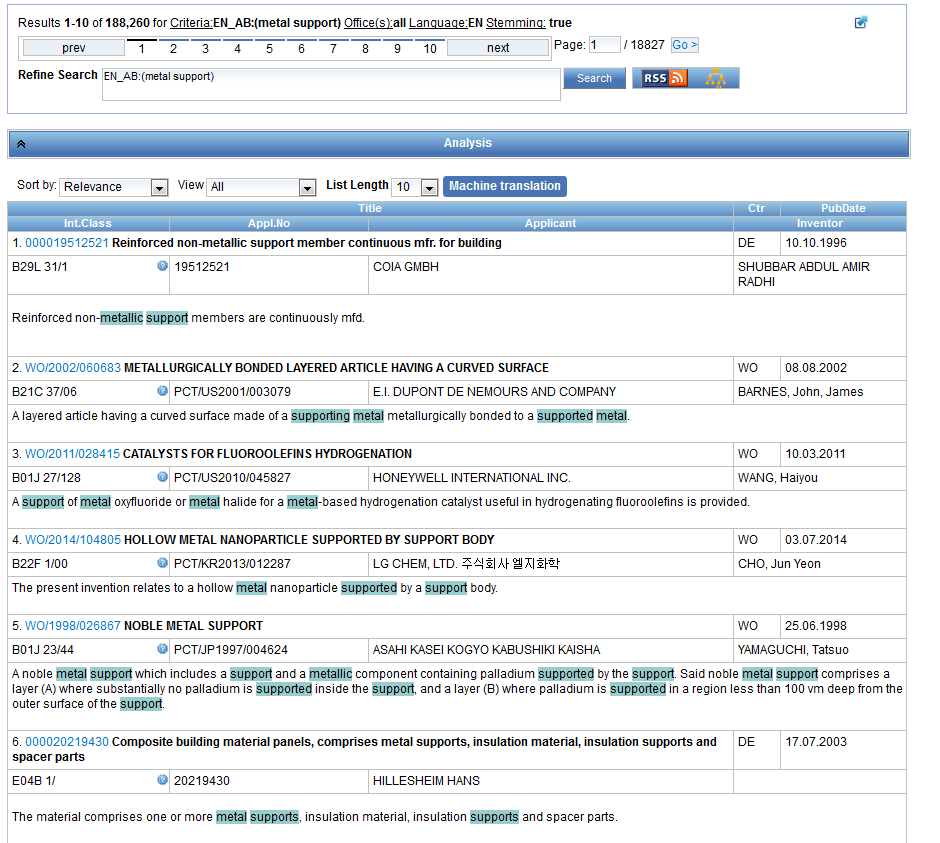 Stemming - example
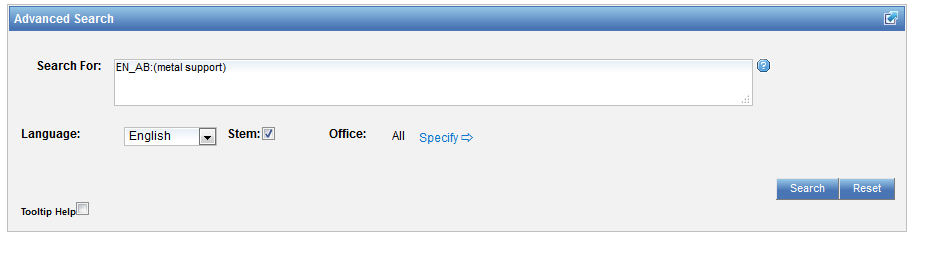 Same search without stemming
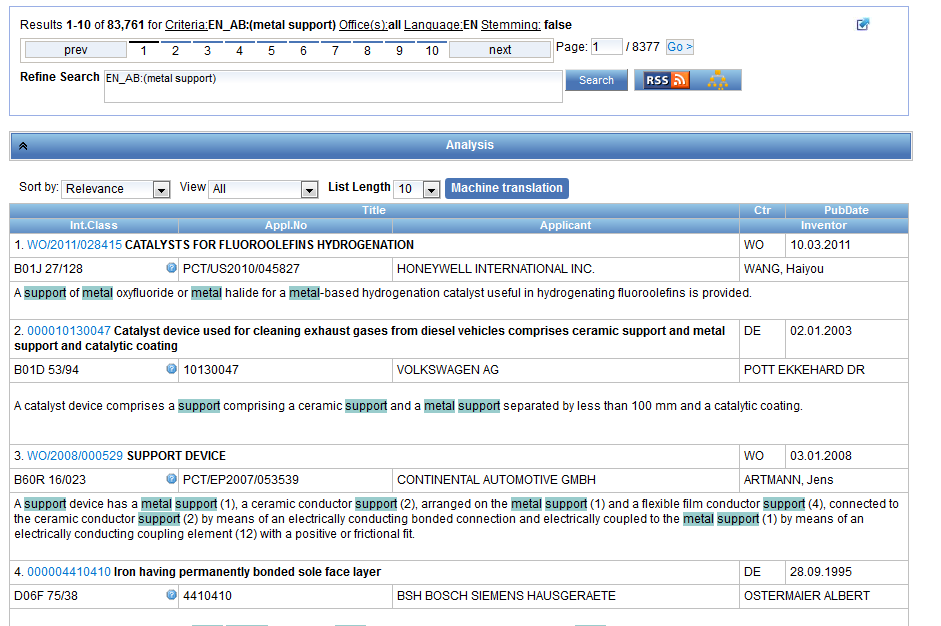 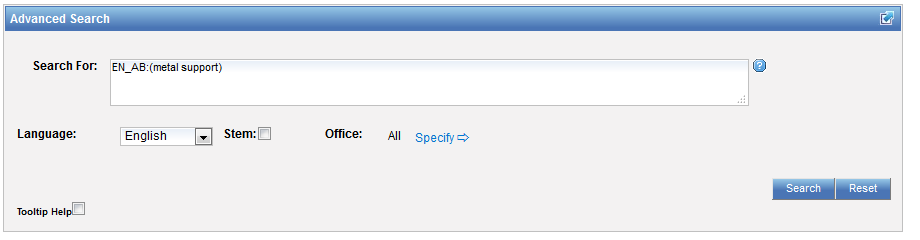 Wildcards/truncation : ?   *
* stands for 0 or more characters
? stands single character

		te?t = test or text 
		electric* = electrical; electricity
		behavi*r = behaviour or behavior
		micro?p* = microspeaker, microsporidial
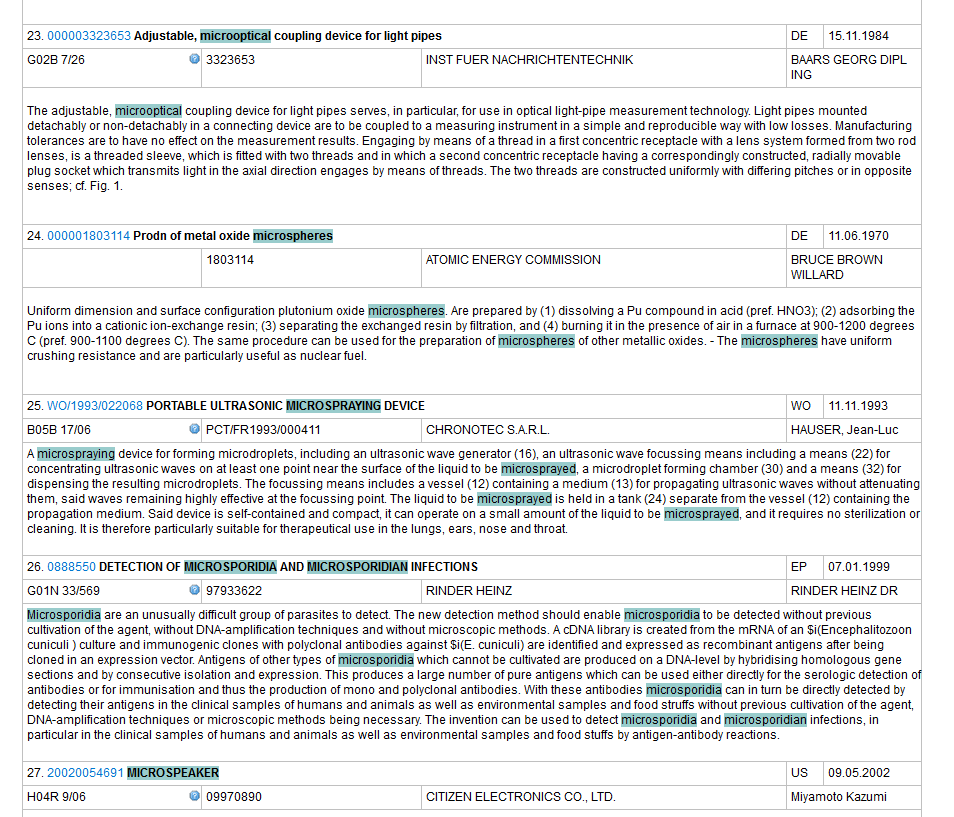 An example
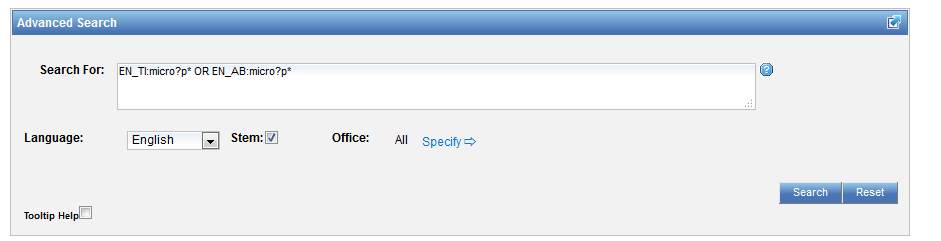 Use of wildcards
Spelling uncertainty (plural, tenses, foreign words): 
tyre vs. tire       t*re 
University vs Universität      Universit* Stuttgart

Multiple spelling variants are known: 
color vs. colour      col* 

Preferred option over stemming: 
      electric vs. electricity 	   electri*
Wildcard vs stemming
Logic results:
navy, navies or naval if nav* = navigating, navigation, 
electricity or electric if elect* = electoral
Fuzzy searches
Use of the tilde: ~

Examples:
 roam~      		foam / roams

Roam~0.8


      Useful to find misstpyed, misspelt or mis-OCRed words
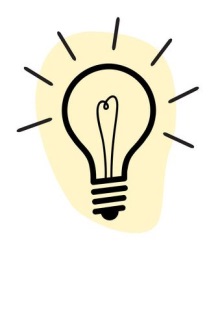 [Speaker Notes: Smilar in spelling]
Q: when you use wildcard, …
A
The results retrieved are all relevant
B
Stemming is turned off
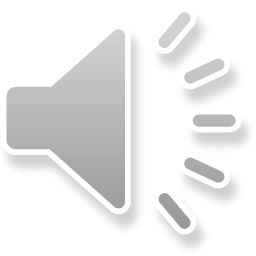 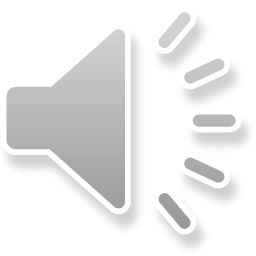 Q: when you use wildcards, …
A
The results retrieved are all relevant
B
Stemming is turned off
^ caret = weighting factor
Same result but ranking will be different
touch^3 AND polarize
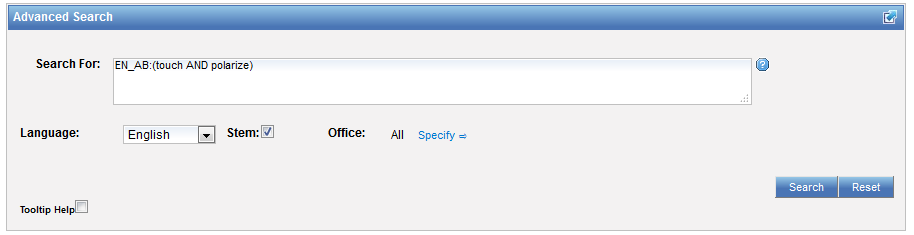 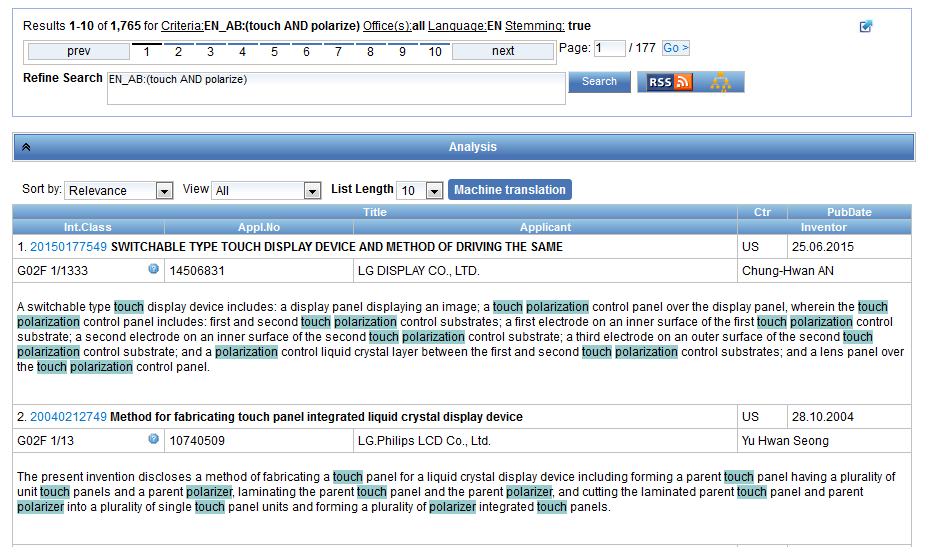 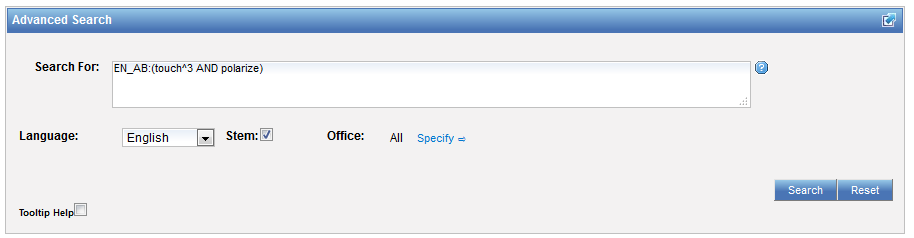 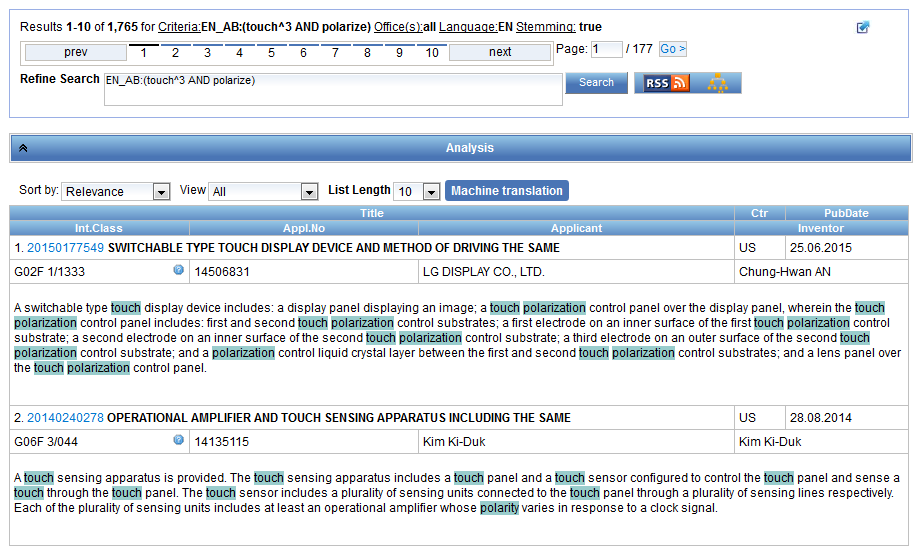 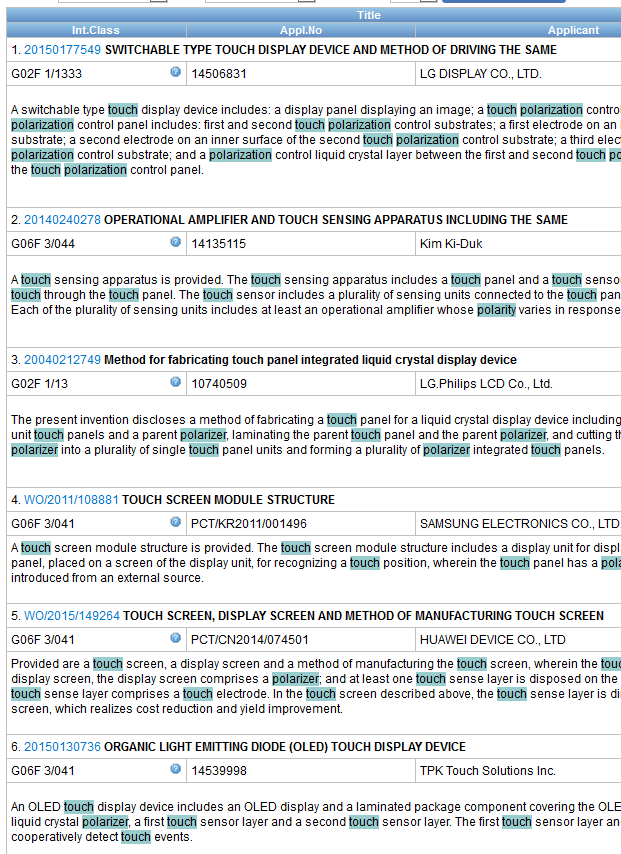 Example: national phase entry
All applications that entered national phase in China in 2012
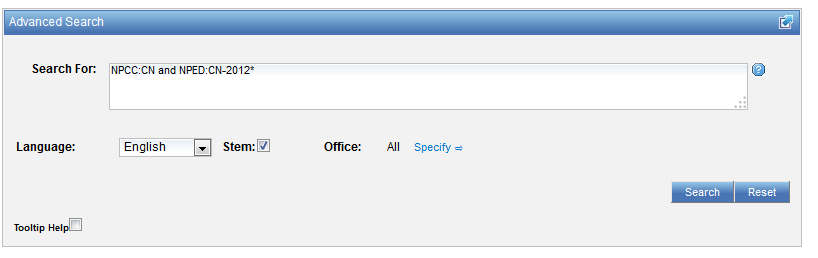 Example: nb of patent applications from France seeking protection in USA
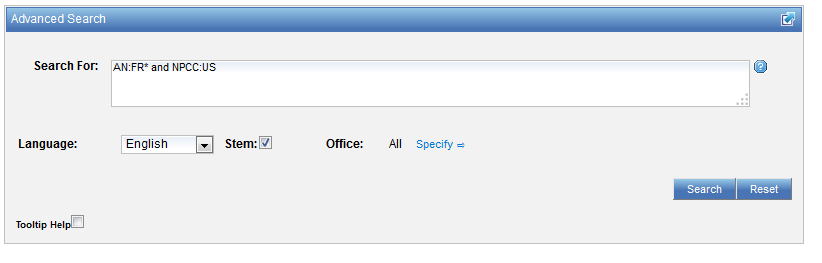 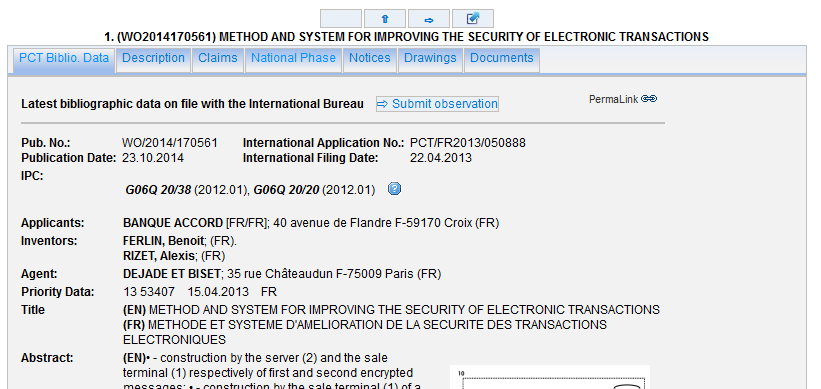 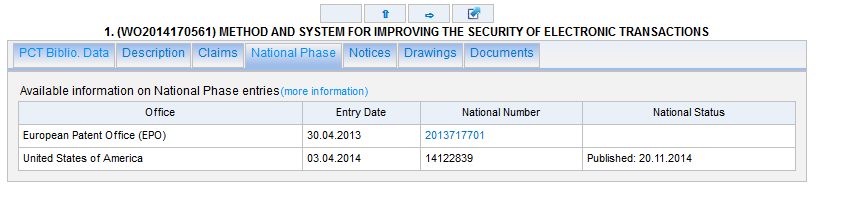 Advanced search interface
Search syntax
Search fields
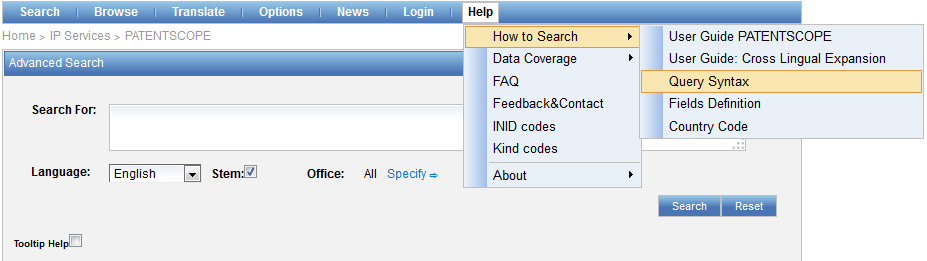 Help
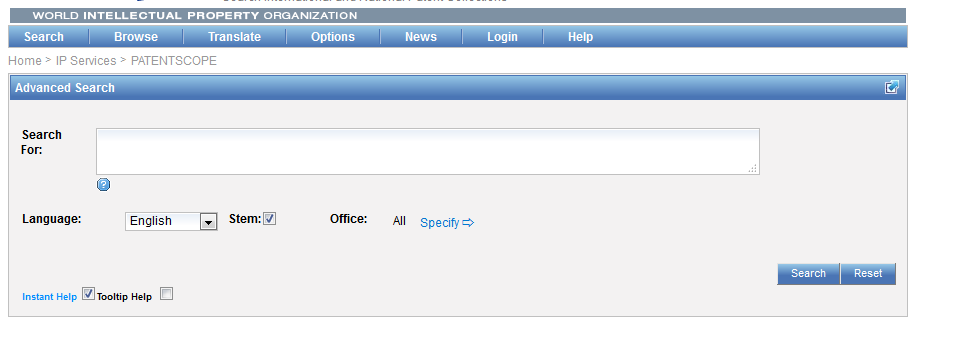 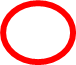 Tooltip help
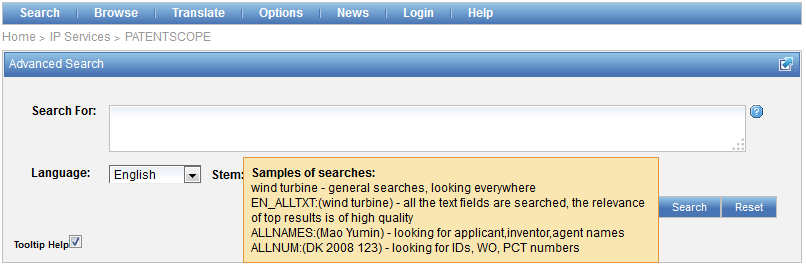 Instant help
Validates search query

Suggests terms

Provides list of:
IPC codes
countries
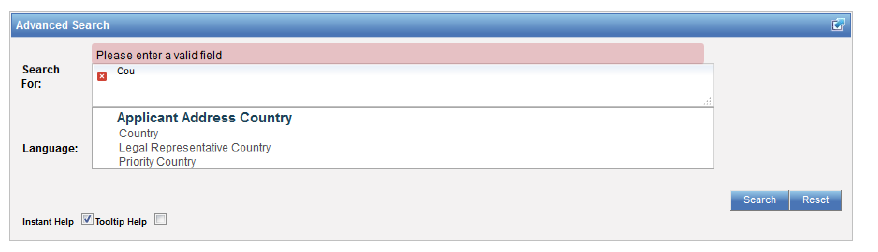 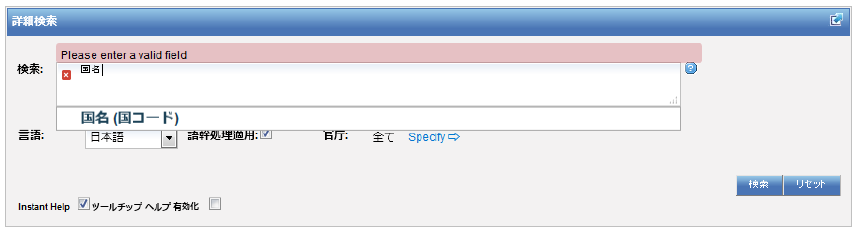 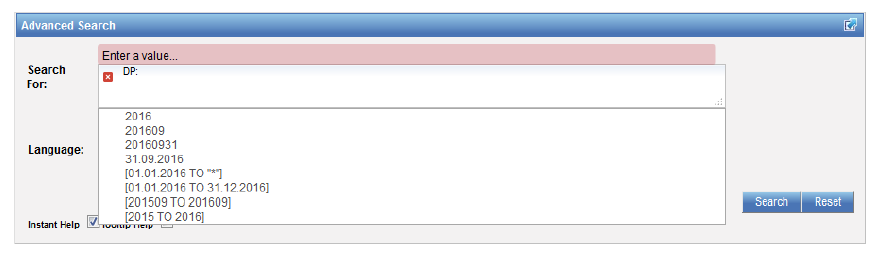 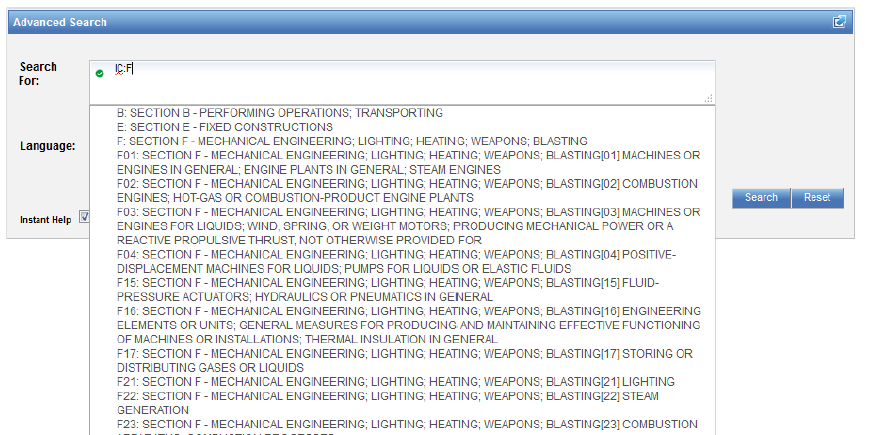 Question mark help
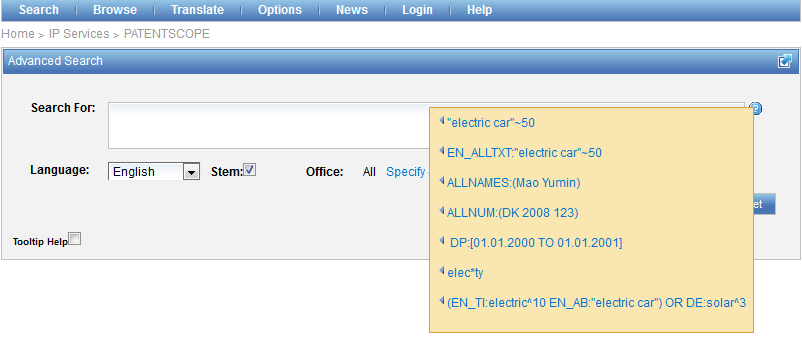 Most common errors
(….)   "…"
"  not “
Field name
No space
Wildcard at the beginning of a word
Q: how to build a query in order to obtain patents by the company Huawei with at least one innovator from Germany?
A
Huawei AND Germany
B
IN:Huawei AND INA: Germany
C
IADC:DE AND PA:Huawei
D
CTR: Germany AND IN: Huawei
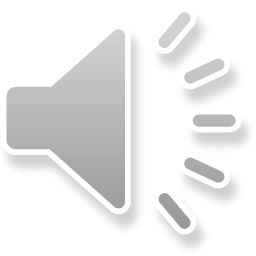 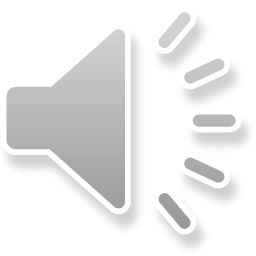 Q: how to build a query in order to obtain patents by the company Huawei with at least one innovator from Germany?
A
Huawei AND Germany
B
IN:Huawei AND INA: Germany
C
IADC:DE AND PA:Huawei
D
CTR: Germany AND IN: Huawei
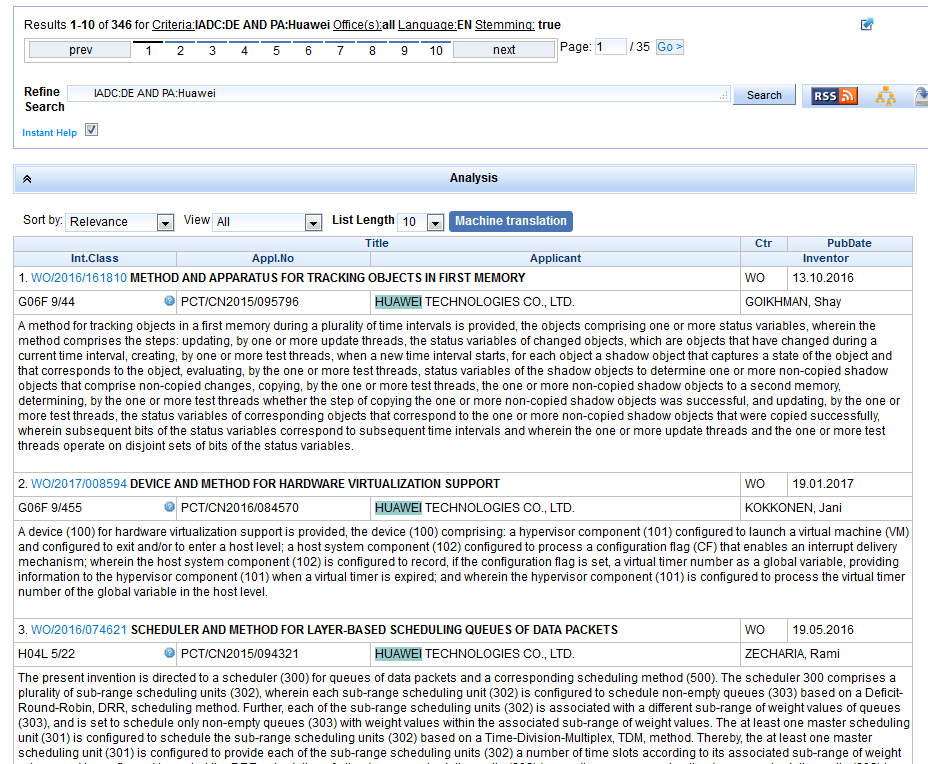 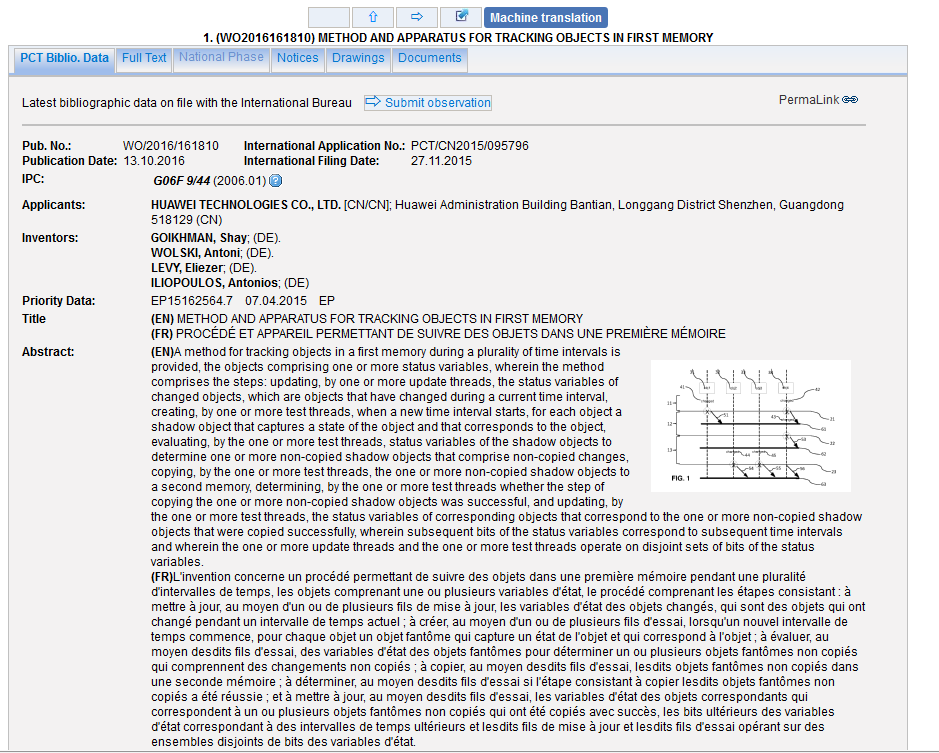 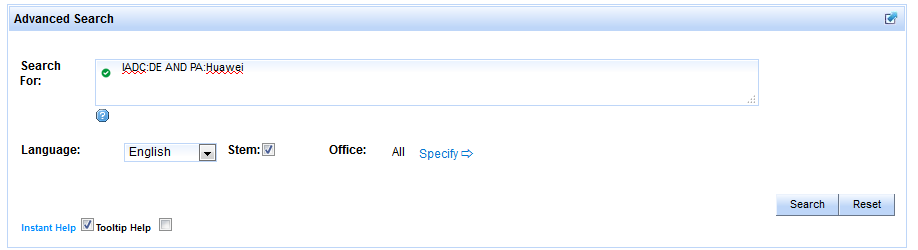 IADC = inventor nationality
PA: applicant name
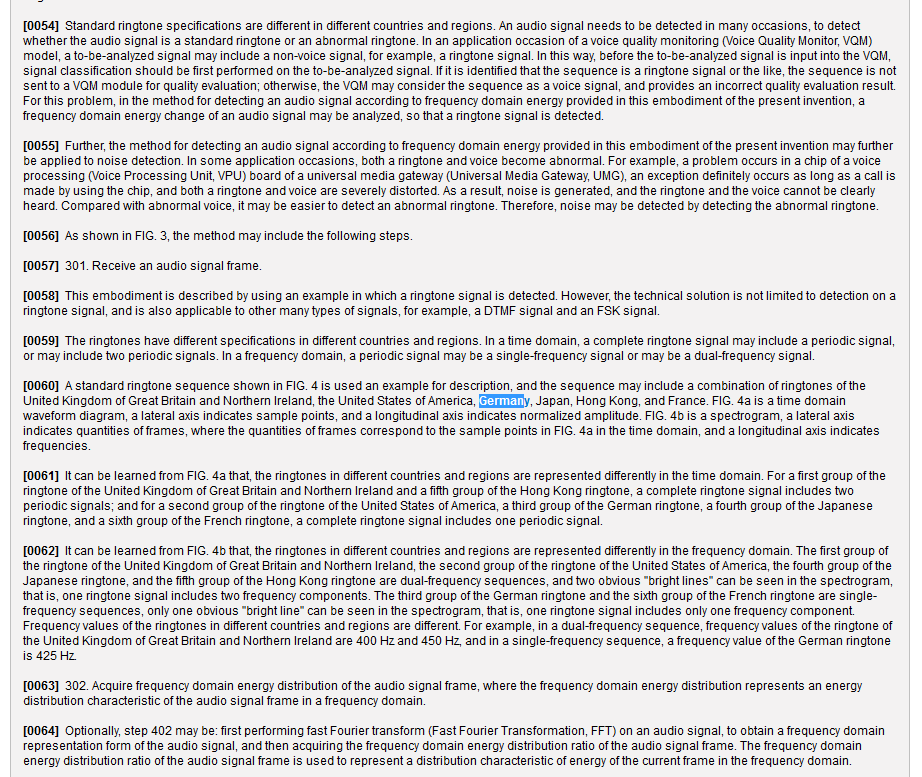 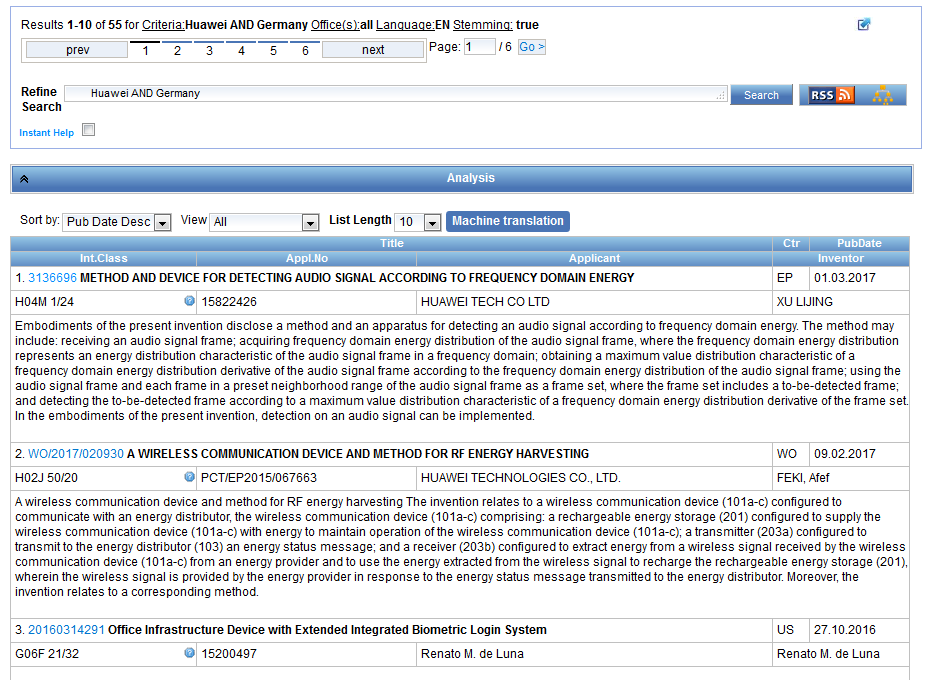 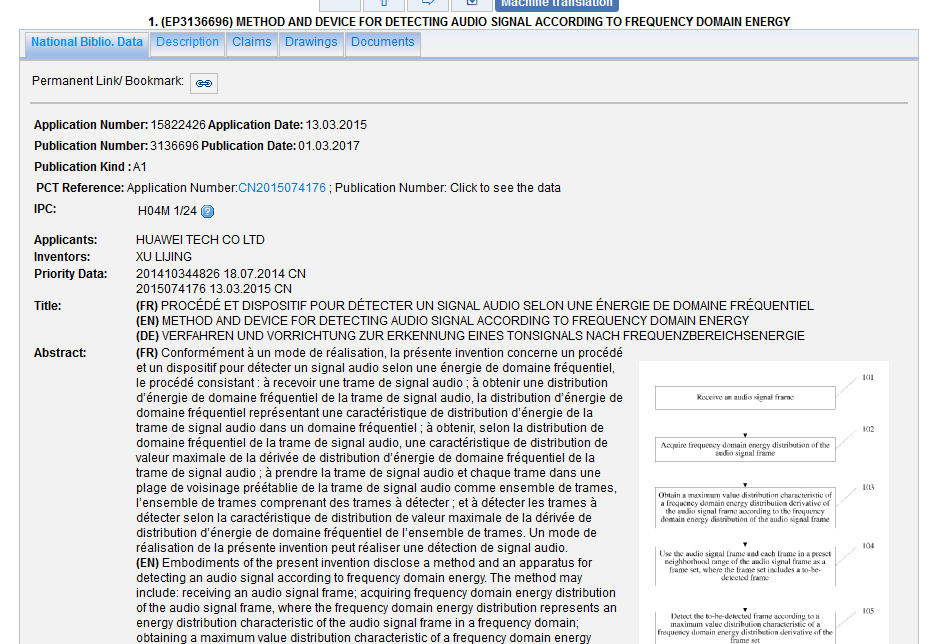 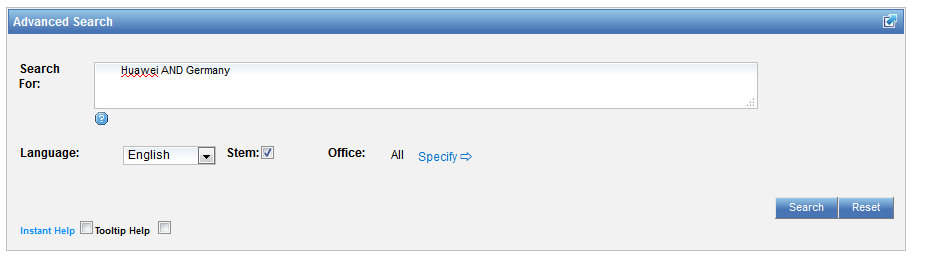 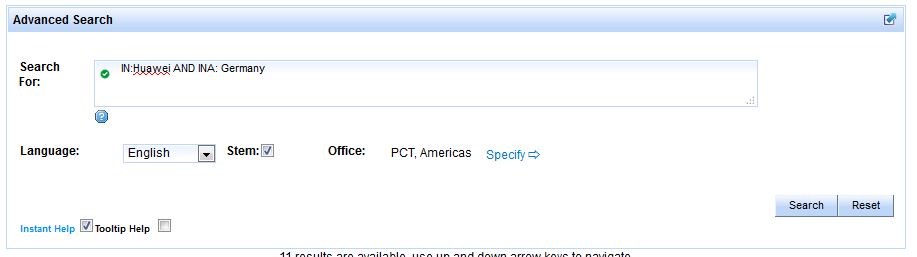 IN = Inventor Name
INA = Inventor all data
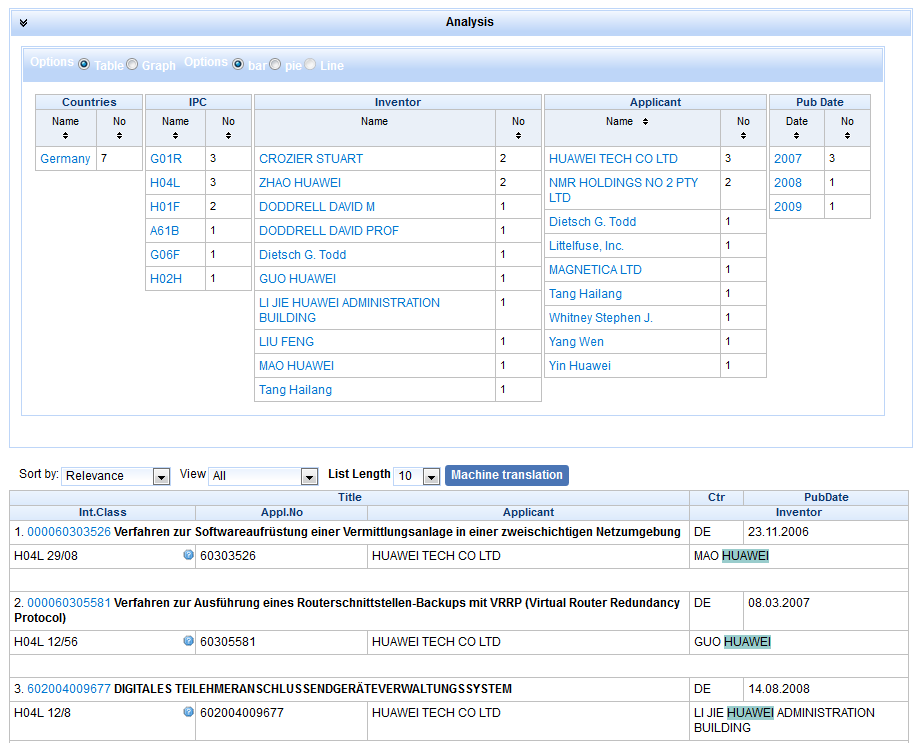 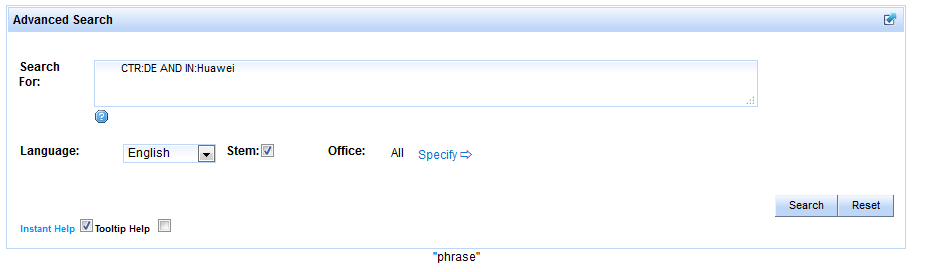 Next webinar: December 5 or 7
Retrospective of 2017 & plans for 2018

To register: 
https://attendee.gotowebinar.com/rt/1219605069484395010
Future/past webinars:
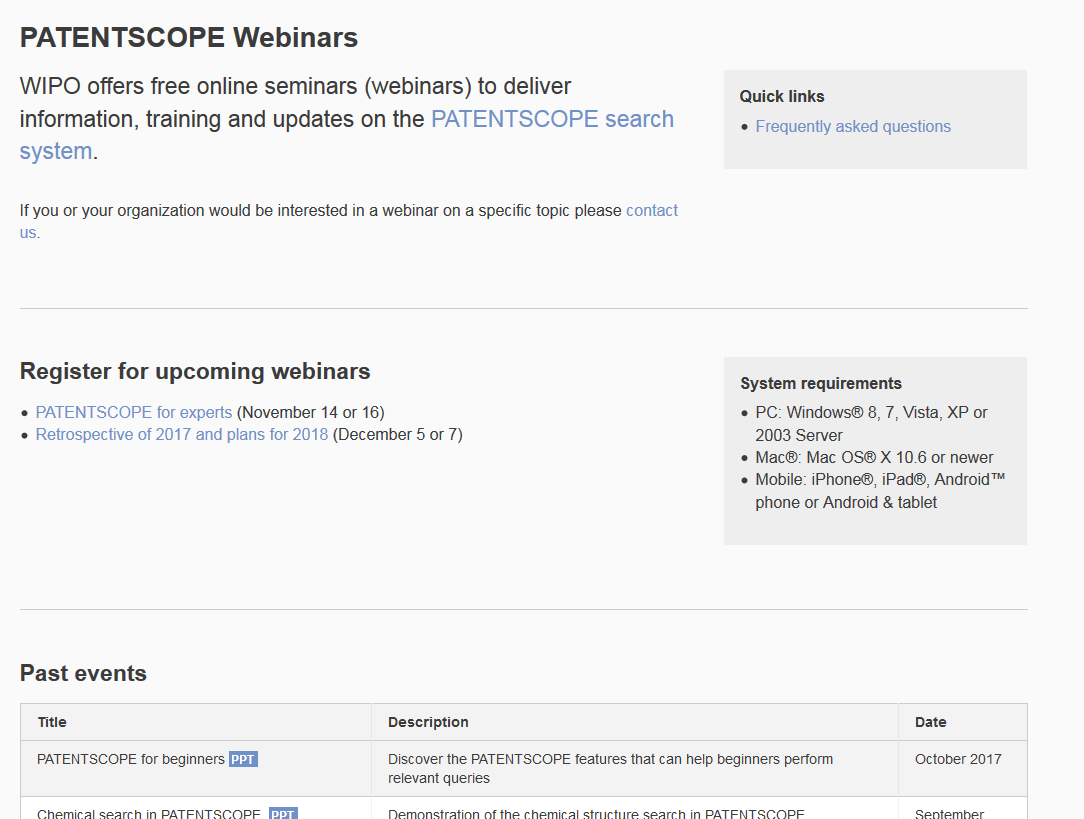 wipo.int/patentscope/en/webinar
Global Design Database: webinar
The Global Design Database: an introduction

December 12 at 5:30pm CET
https://attendee.gotowebinar.com/rt/2386170415254530818
Global Brand Database: webinar
The Global Brand Database: how to perform effective searches

November 28 at 5:30pm CET
https://attendee.gotowebinar.com/rt/8193445586516212994
November 30 at 8:30 am CET
https://attendee.gotowebinar.com/rt/8193445586516212994
patentscope@wipo.int
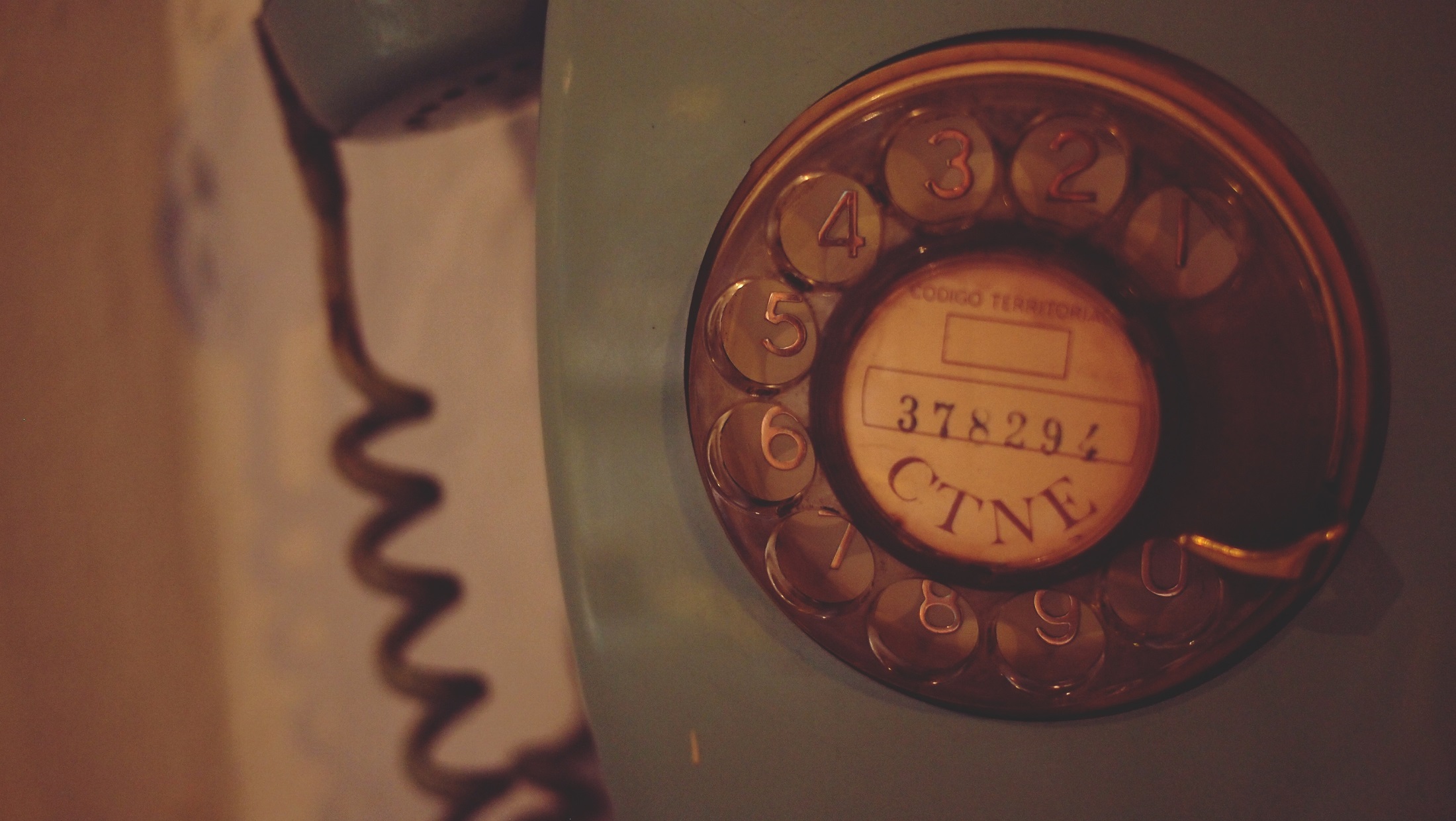 patentscope@wipo.int